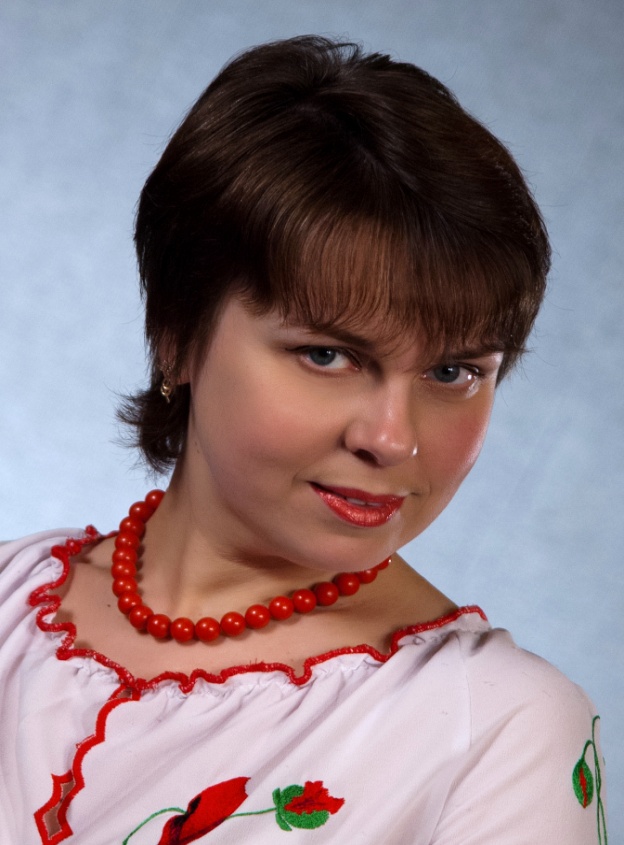 Представлення досвіду  роботивчителя  музичного мистецтва
Бучацької ЗОШ І-ІІІ ст. №2 Мацьків Лесі Степанівни
Представлення досвіду  роботивчителя музичного мистецтва
Бучацької ЗОШ І-ІІІ ст. №2 Мацьків Лесі Степанівни
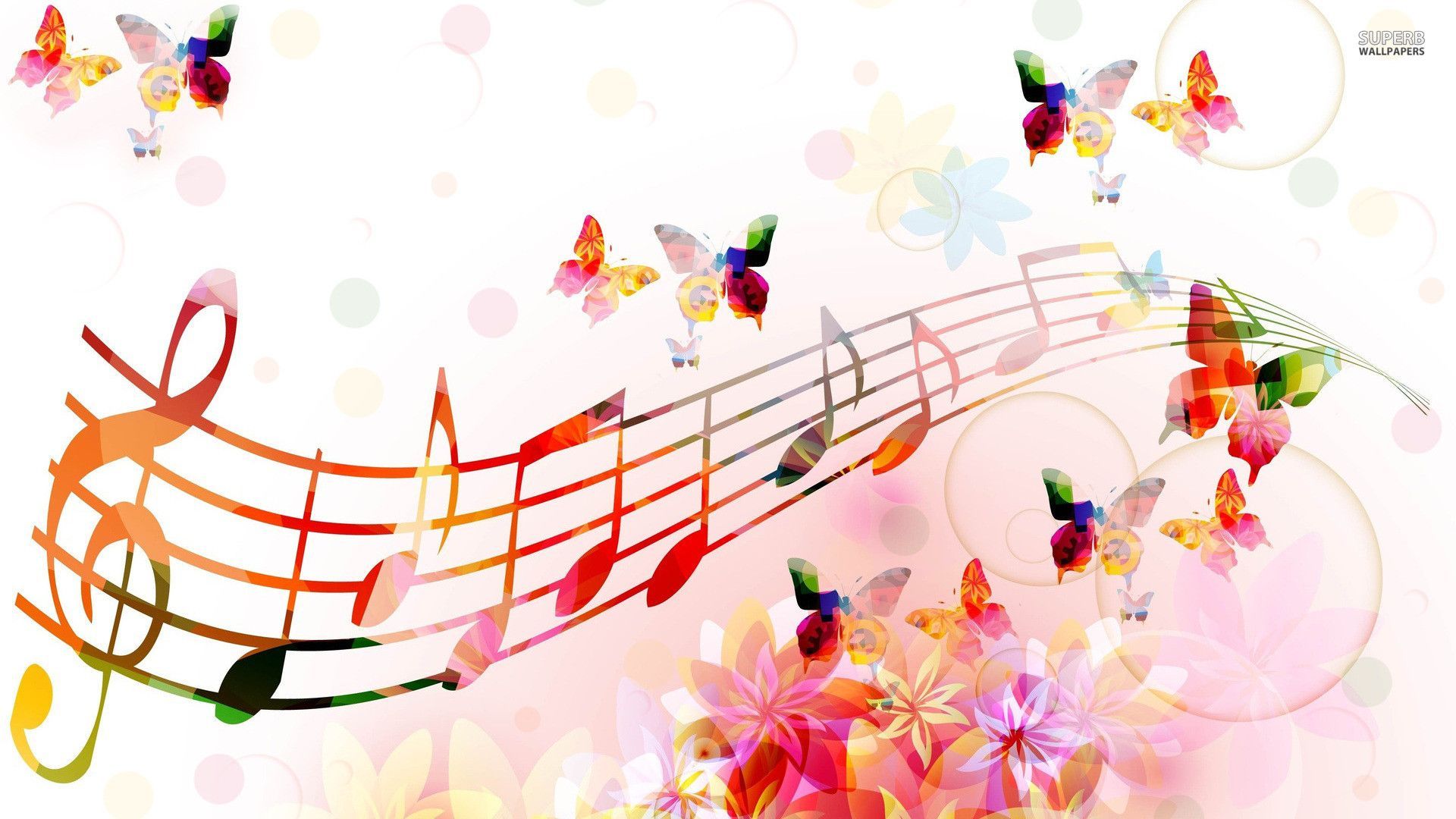 Дані  про  вчителя
Дані  про  вчителя
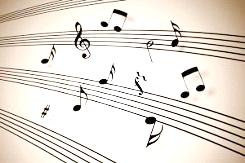 Рік народження : 1978
Освіта : вища 
Закінчила : Тернопільське музичне училище 
                                                           ім. С. Крушельницької
                     Київський університет культури і мистецтв
                     Рівненський державний гуманітарний  
                                                                           університет
Фах : вчитель музичного мистецтва
Педагогічний стаж : 13 років (загальний 19)
Кваліфікаційна категорія: спеціаліст І категорії
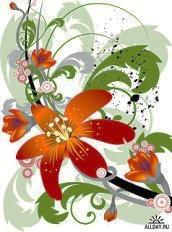 Життєве кредо:   Я серце в пісню переллю
Педагогічне кредо: 
                          Особистий приклад учителя – «плідний промінь сонця для молодої душі, який нічим замінити неможливо»                                         (за К. Ушинським)
Тема досвіду
Музичний розвиток  школярів шляхом використання інноваційних технологій на уроках музичного мистецтва
Інформаційно- комунікаційні технології
Інтерактивні методи
Проектна діяльність
Використання  інформаційно- комунікаційних  технології
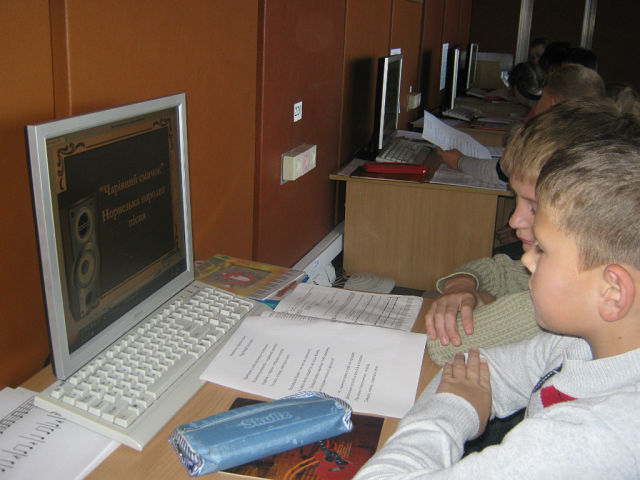 Мультимедійні  презентації
 Відео та аудіоредактори (Movavi Video Converter, Adobe Audition)
 Інтернет технології  та  ресурси WEB2.0 (сервіси Google, YouTube, Picasa,  Blogger)
 Текстові редактори
 Програми для розробки тестів (MyTest , KTester)
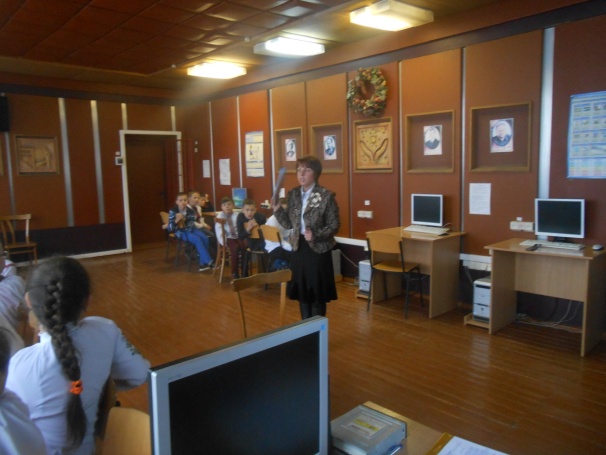 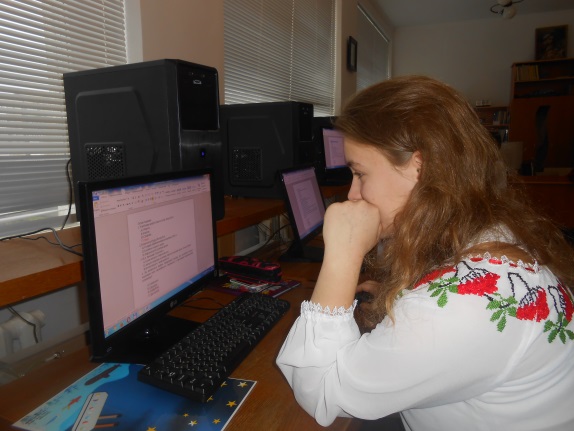 Інтерактивні методи
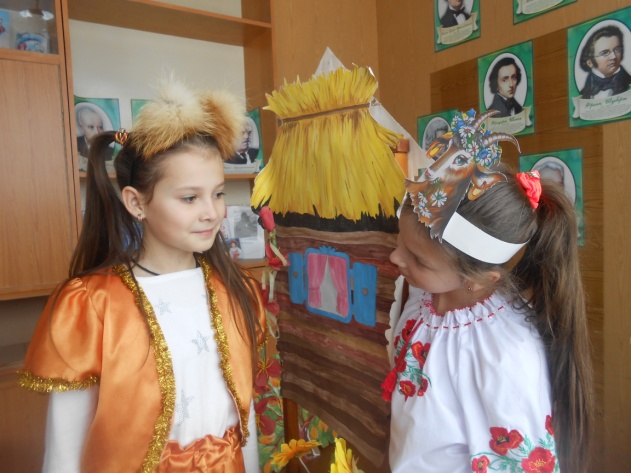 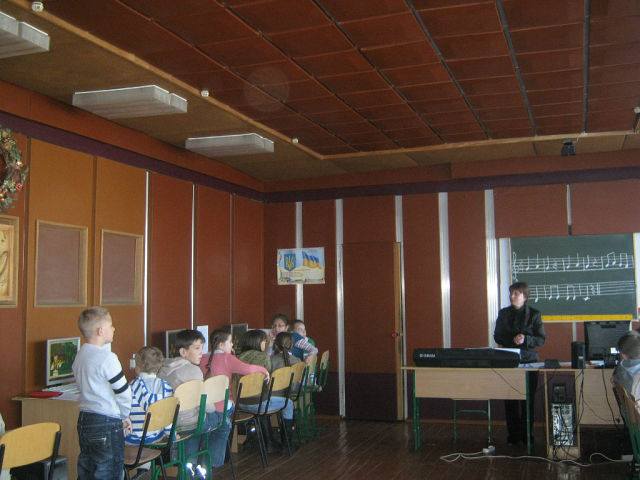 Мозковий штурм
Мікрофон
Дискусія
Знайди зайве
Навчаючи навчаюсь
Знайди пару
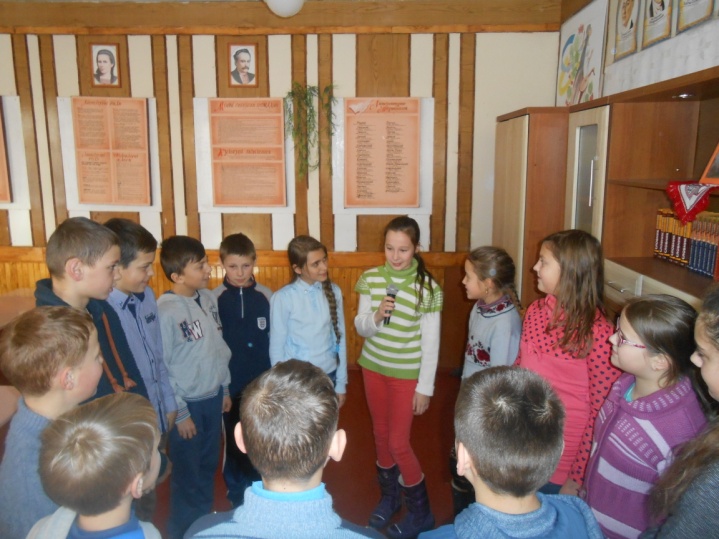 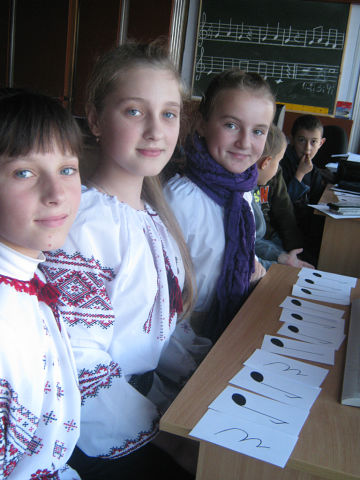 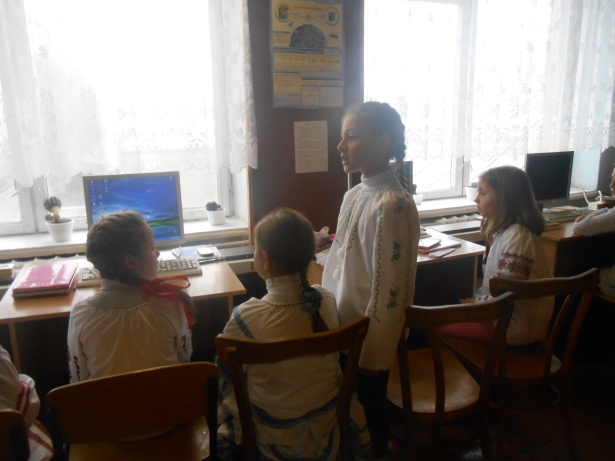 Проектна діяльність
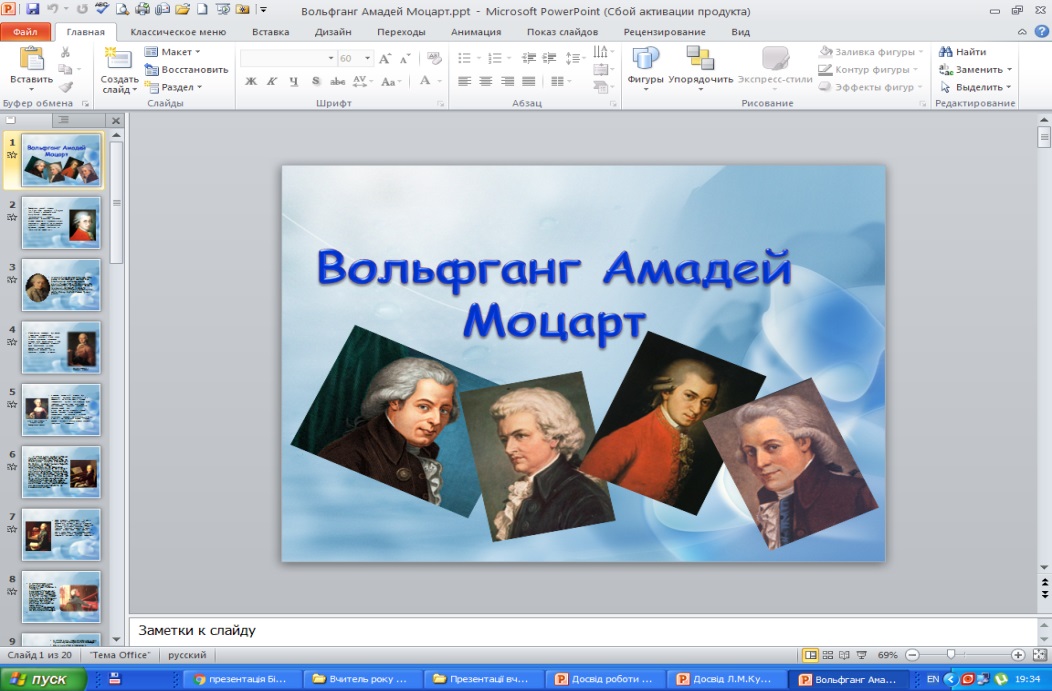 Портрет В.А.Моцарта. Тема “Хорова духовна музика”(реквієм), 6 клас 

Характер гномів. Тема “Який характер музики?”, 2 клас. 

Тема уроку "Народні музичні інструменти", 5 клас
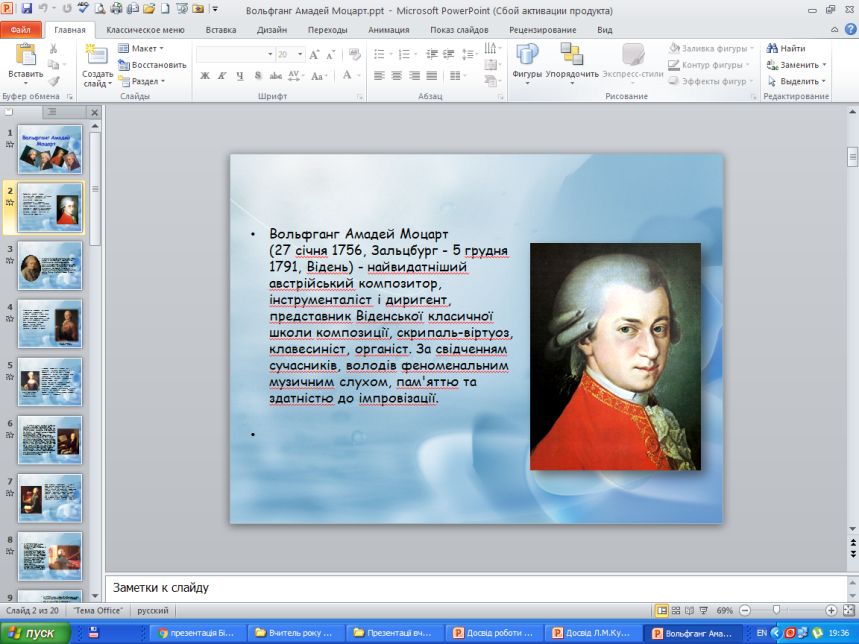 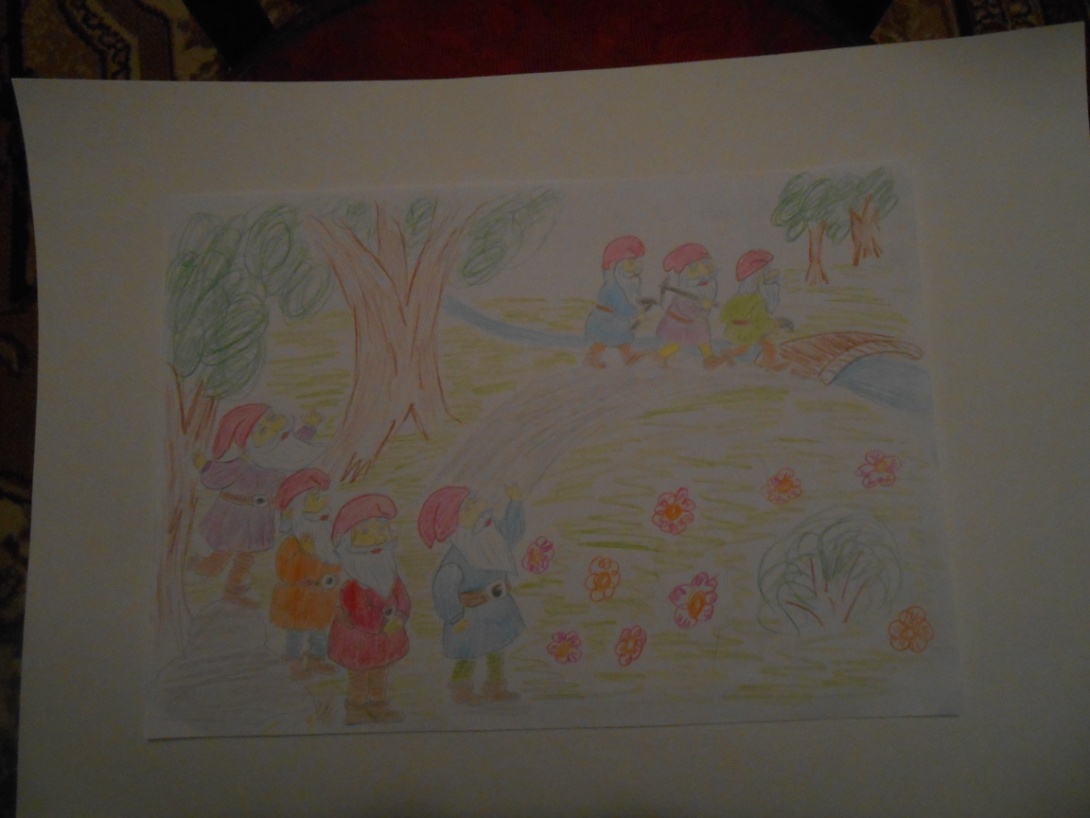 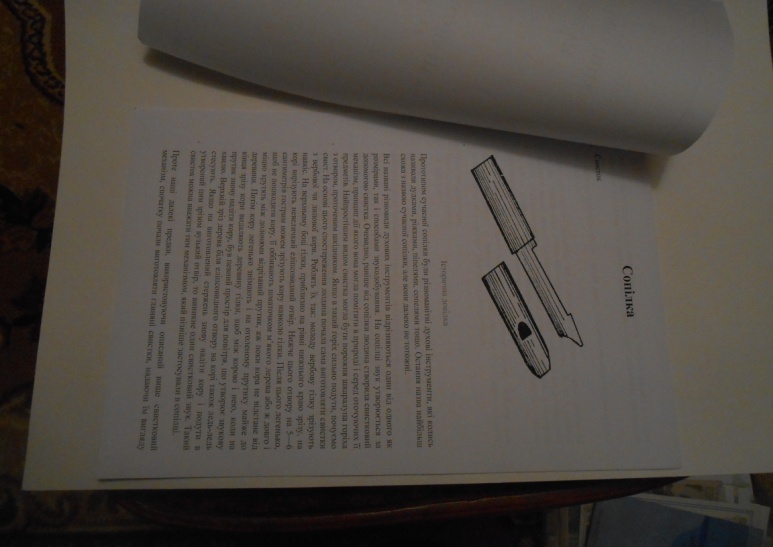 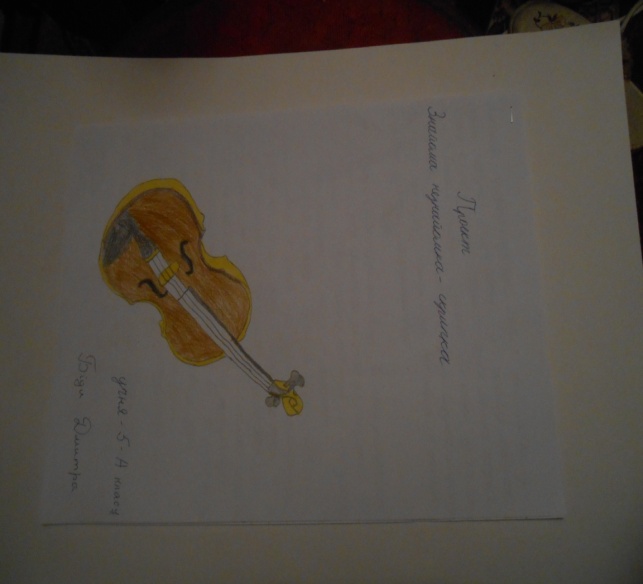 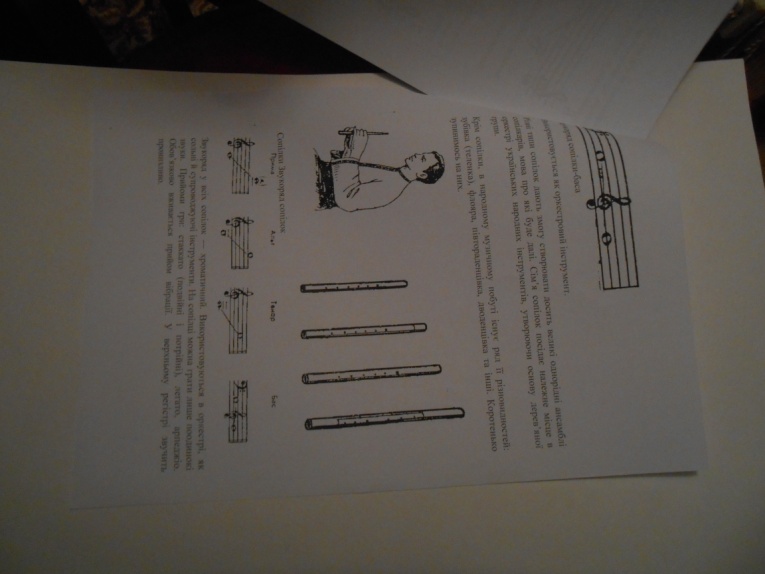 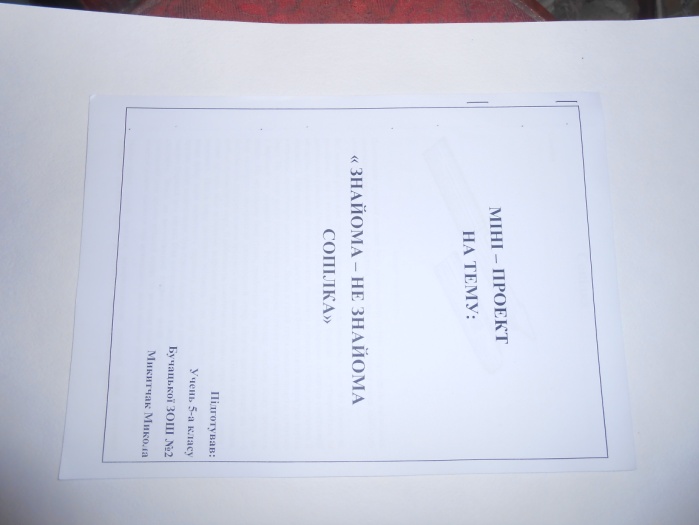 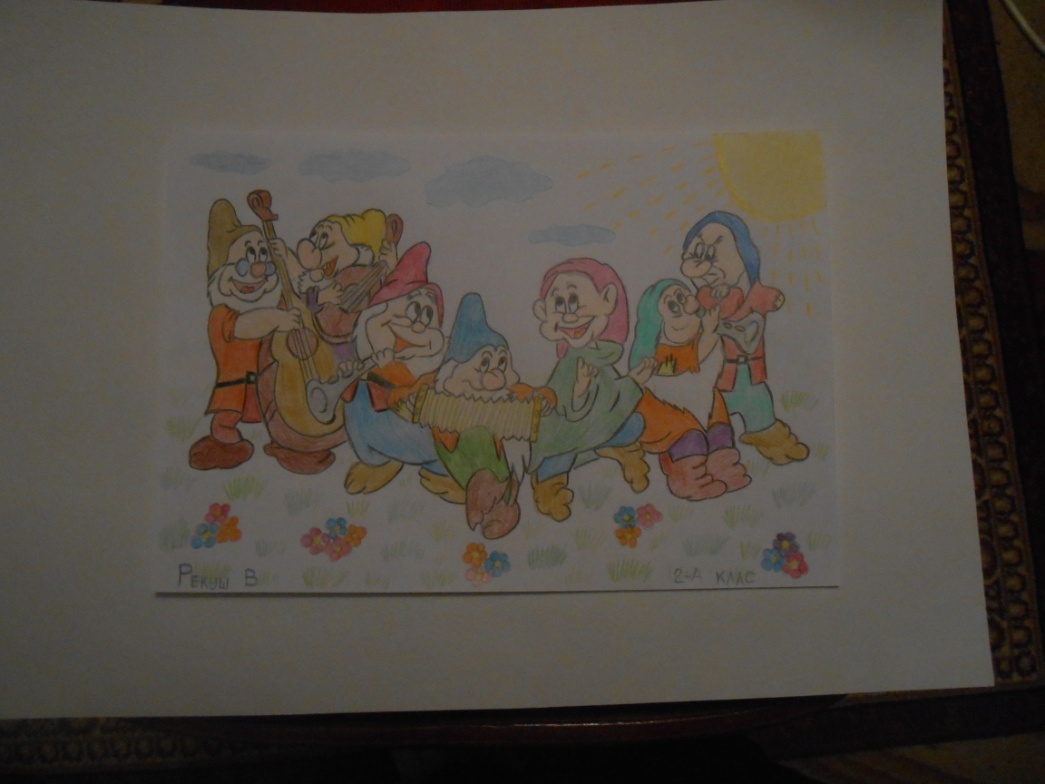 Зміст роботи
Громадська діяльність
Нагороди
Нагороди
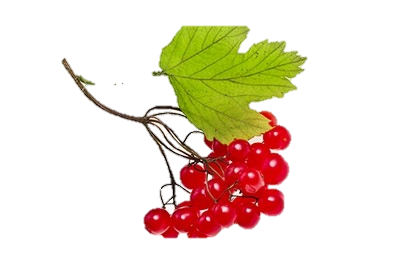 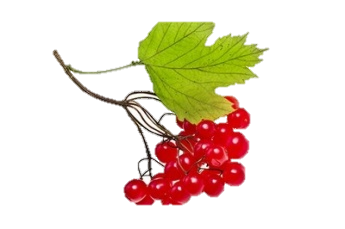 Завдання педагога
Усі види мистецтв служать найвеличнішому з мистецтв – мистецтву жити на землі. 
                                                                                 (Б. Брехт)
навчати учнів любити і розуміти музику, вести їх у світ краси мистецтва;
допомагати відкривати в мистецтві джерело людських почуттів і переживань;
розвивати вміння сприймати, інтерпретувати та оцінювати твори  мистецтва; 
виховувати здатність до активної різнобічної музичної та художньої  діяльності;
сприяти розвитку творчих здібностей учнів; 
запалювати у вихованців вогонь цікавості та пізнання;
виховувати ціннісне ставлення до рідної землі та свого народу;
 виховувати в учнів почуття патріотизму, національної гідності, гуманного 
                                                                                                             ставлення до інших;
привчати учнів бути активними творцями свого майбутнього.
Творчий доробок
Творчий доробок      (пісенні альбоми)
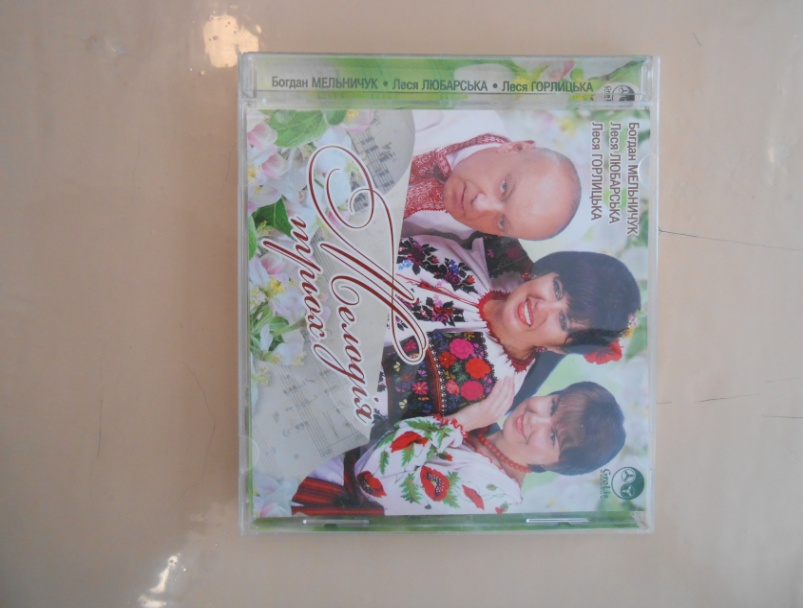 Творчий доробок
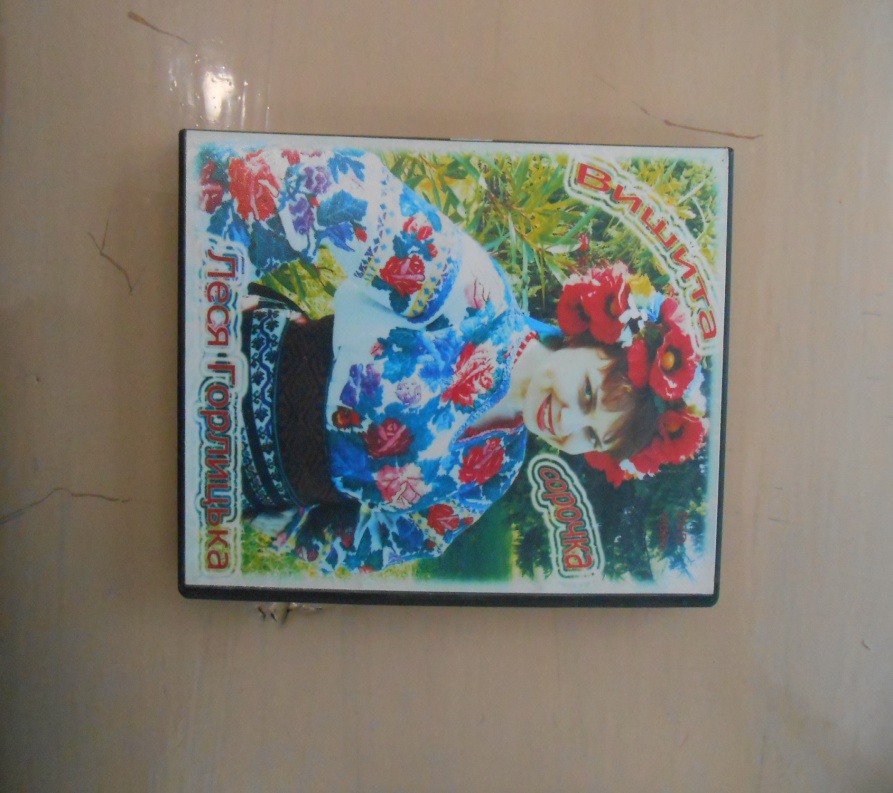 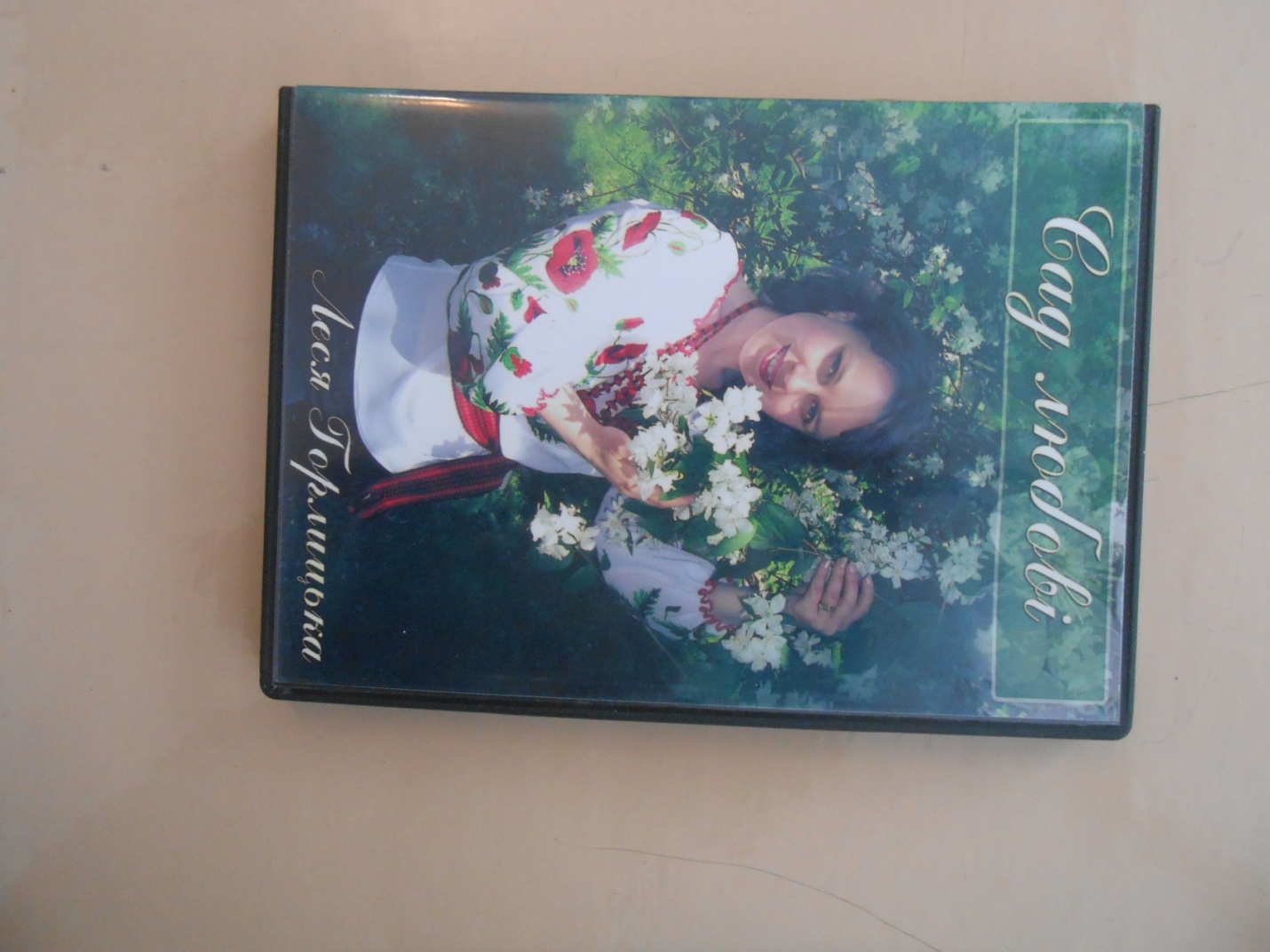 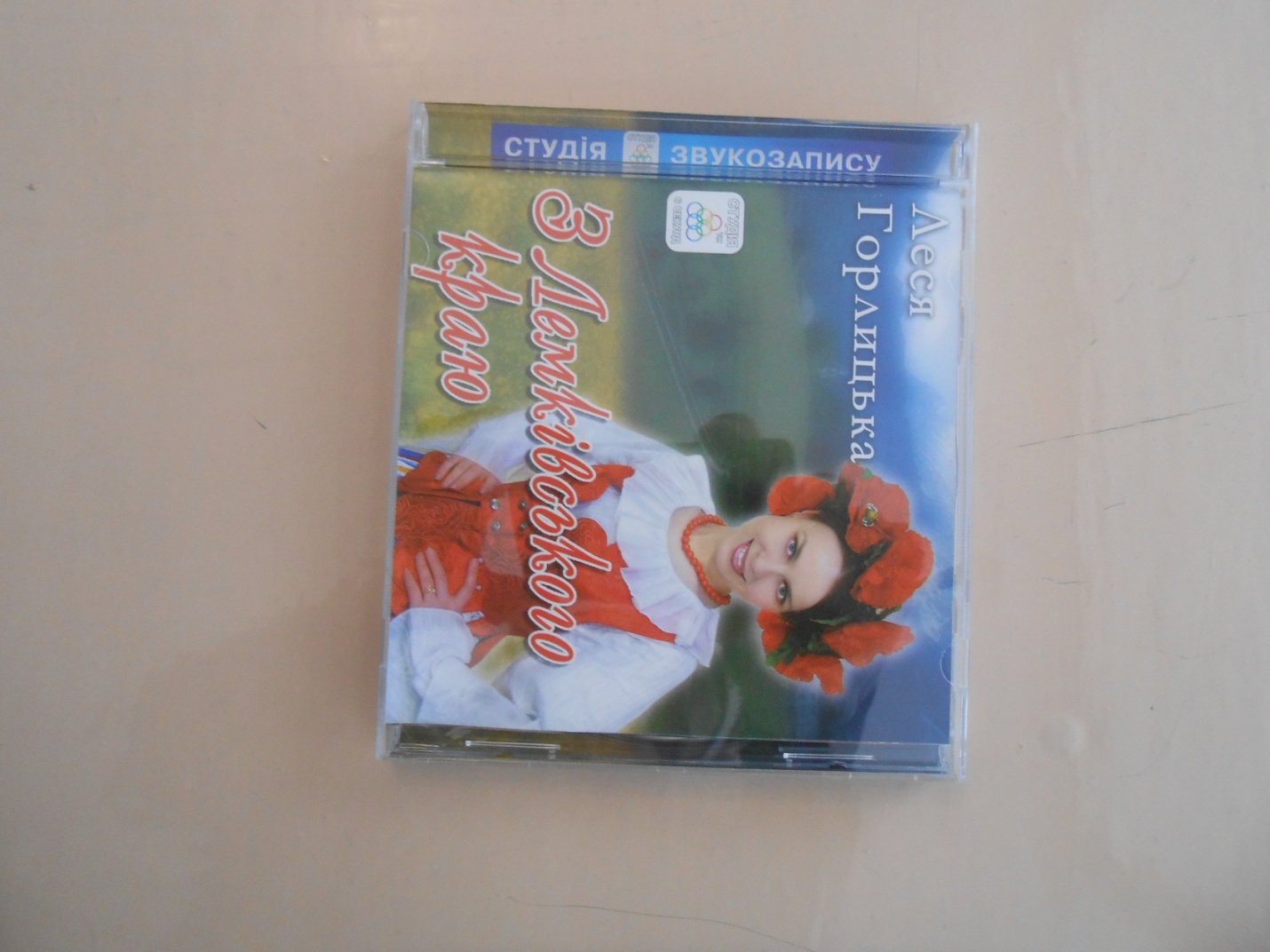 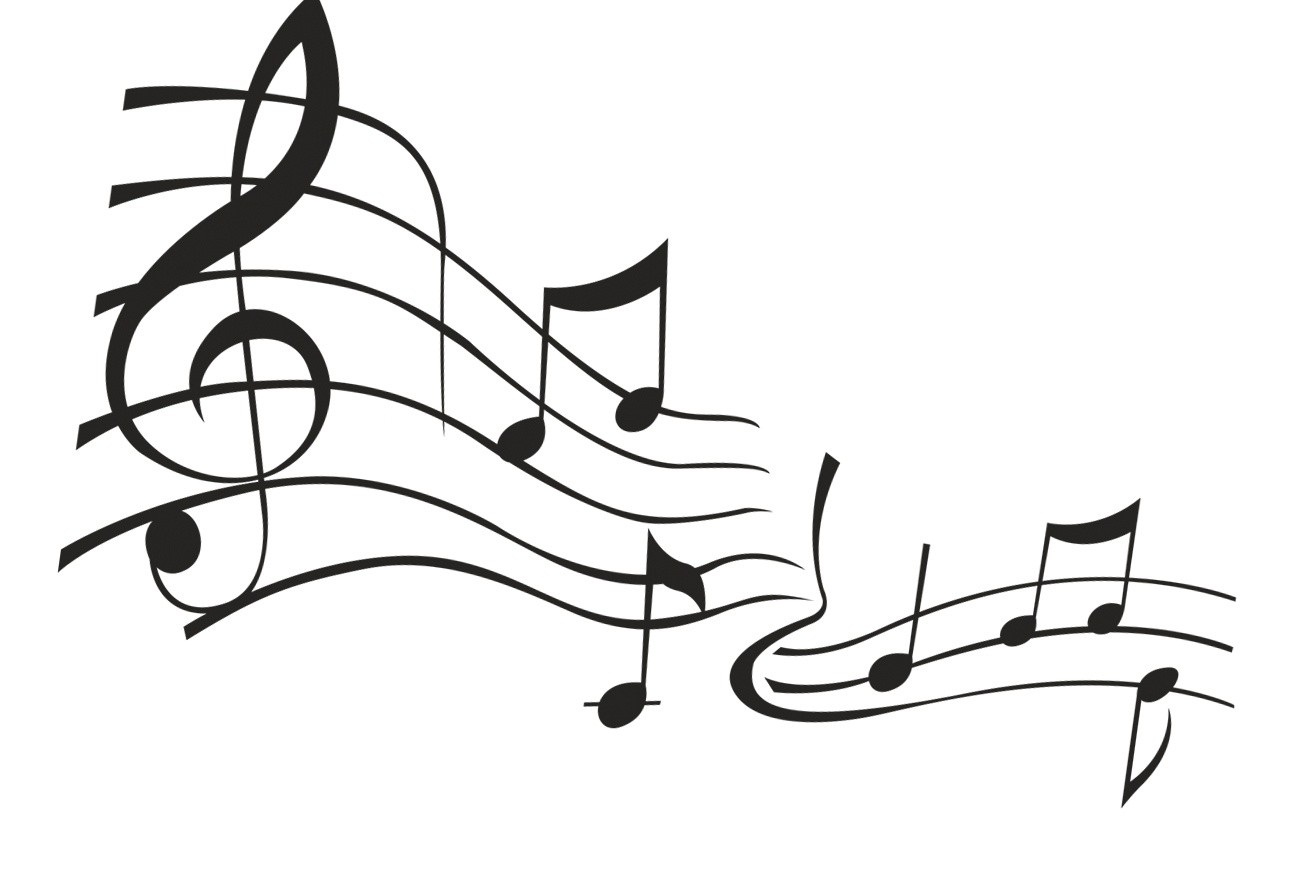 Власні кліпи
Пам’яті Квітки Цісик
Творчий доробок
Наша Соломія
Будь навік благословенна
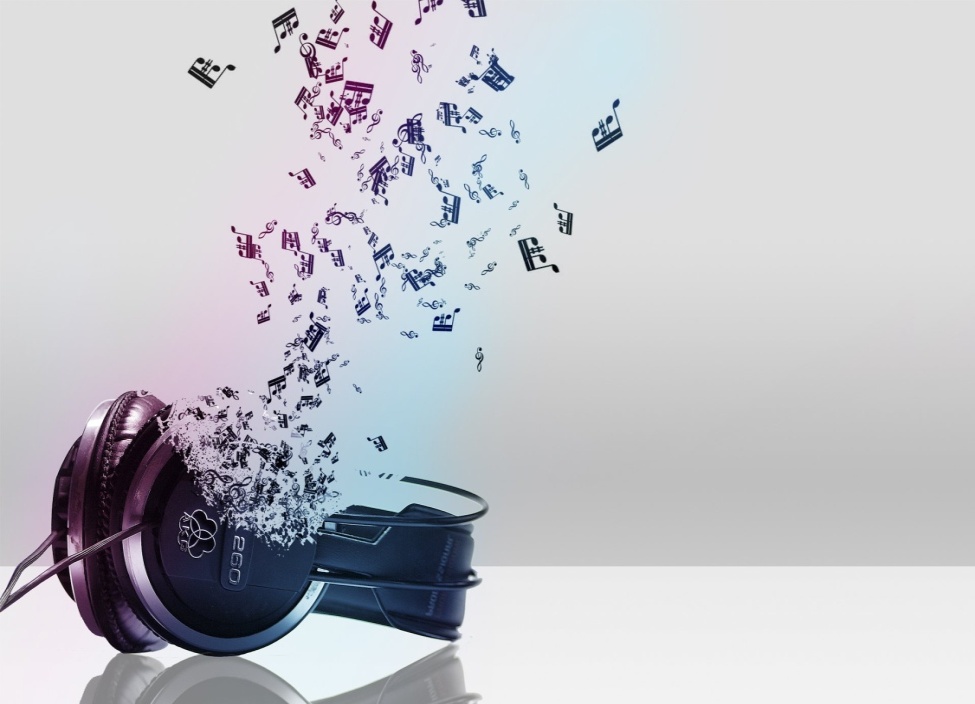 Татові світанкиТернопільРозплетемо терновий вінокЗацвіла черешняСад любовіМоя, ЛемківщиноОй, верше, мій верше
Книги, в яких друкувалась
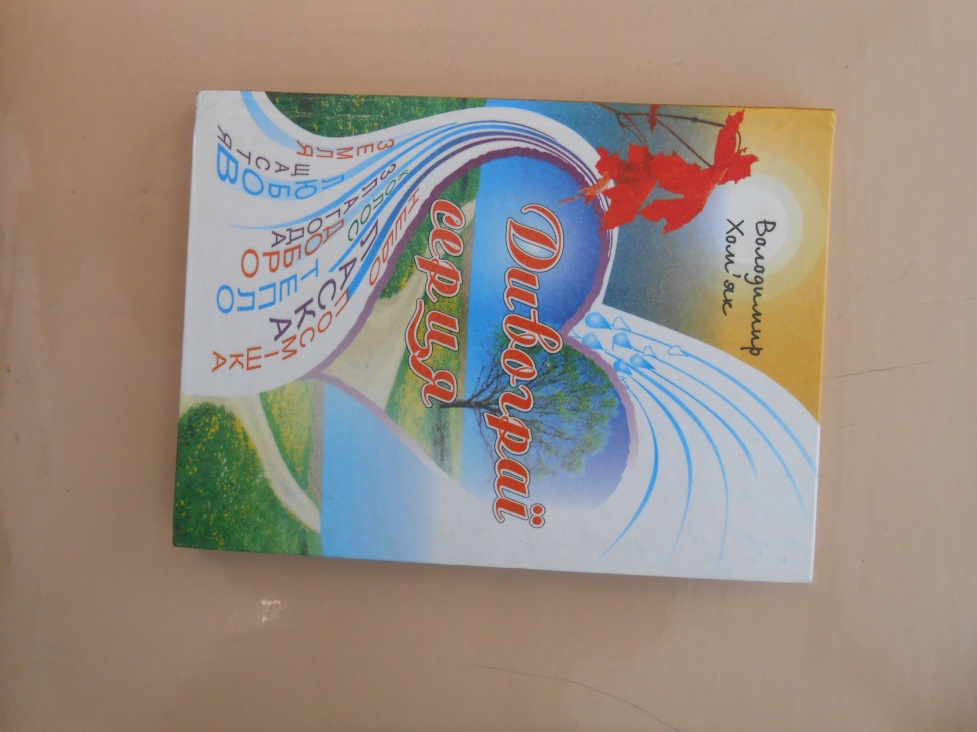 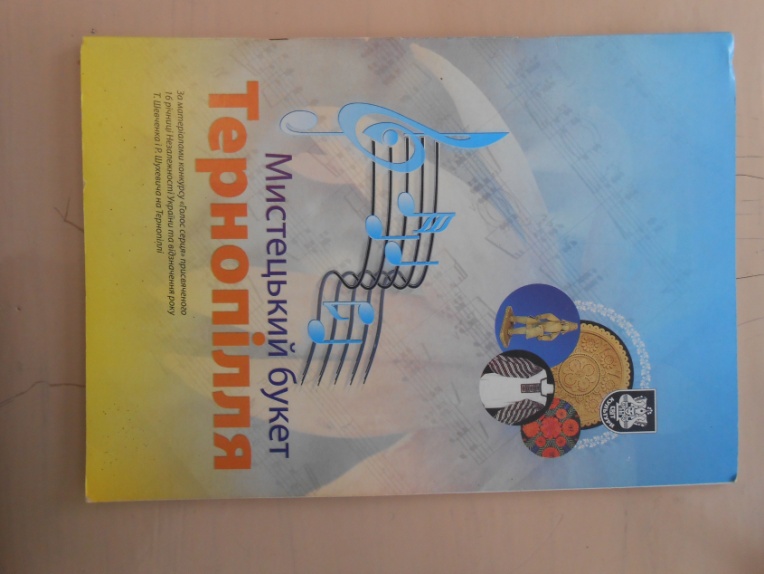 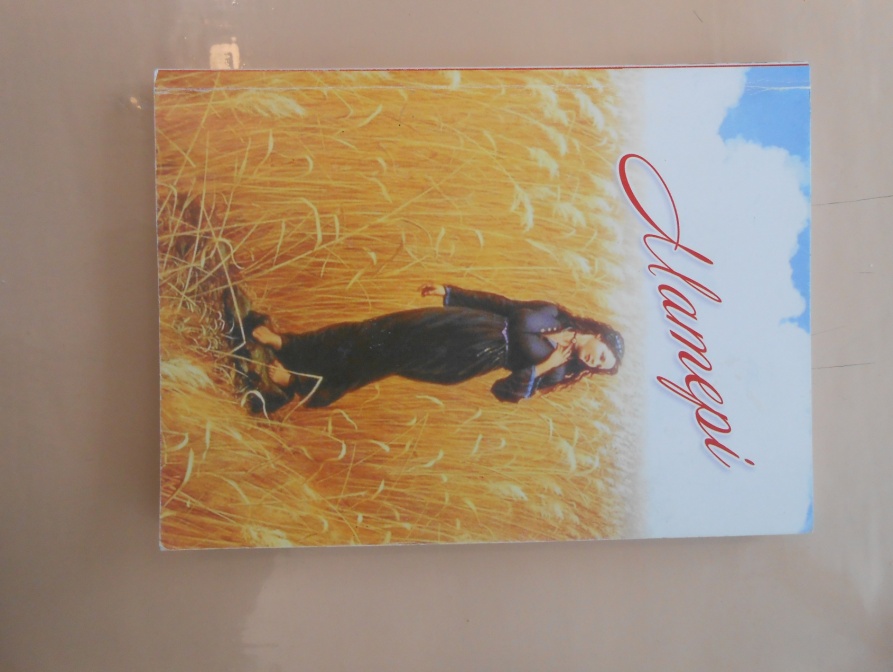 Публікації
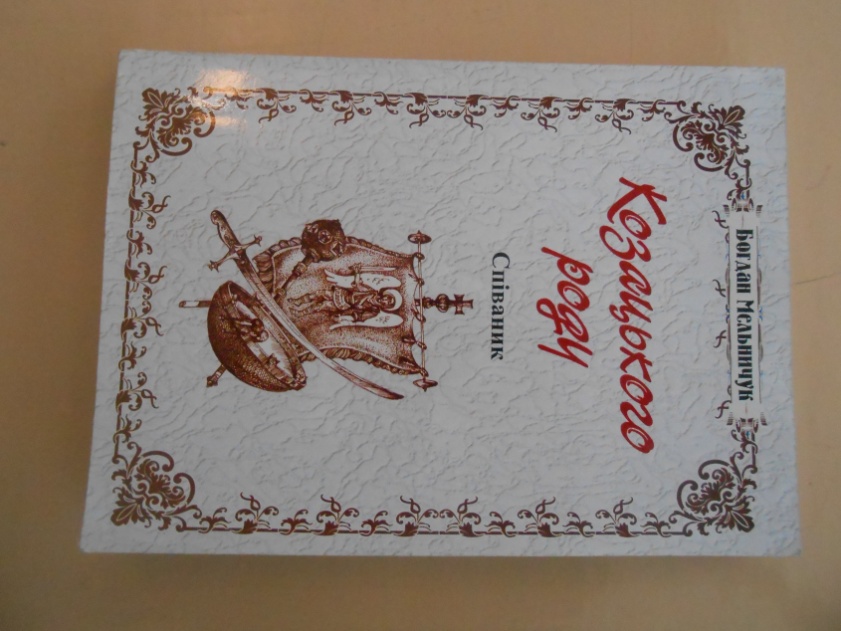 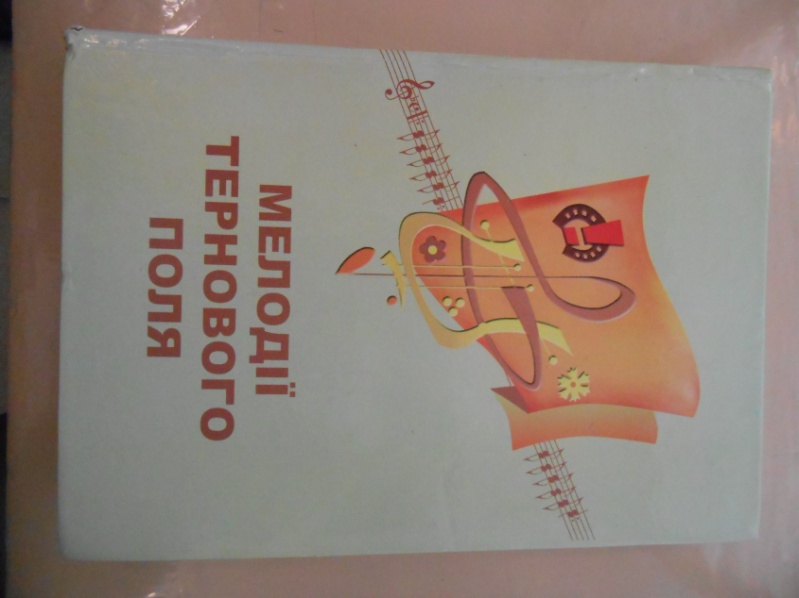 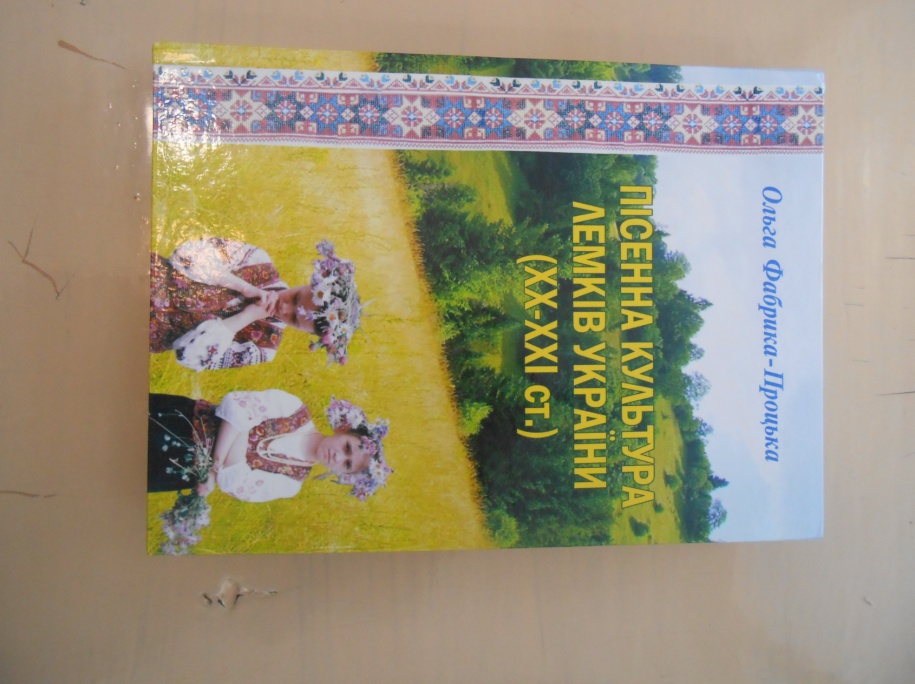 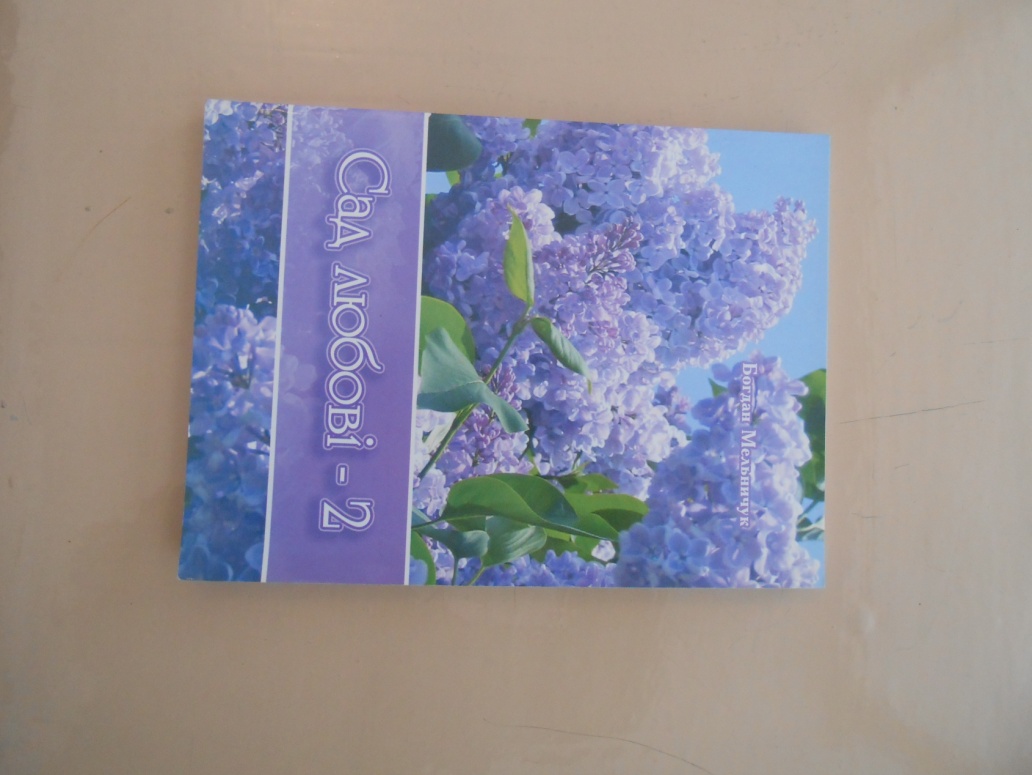 Про працю   (інформація з газет)
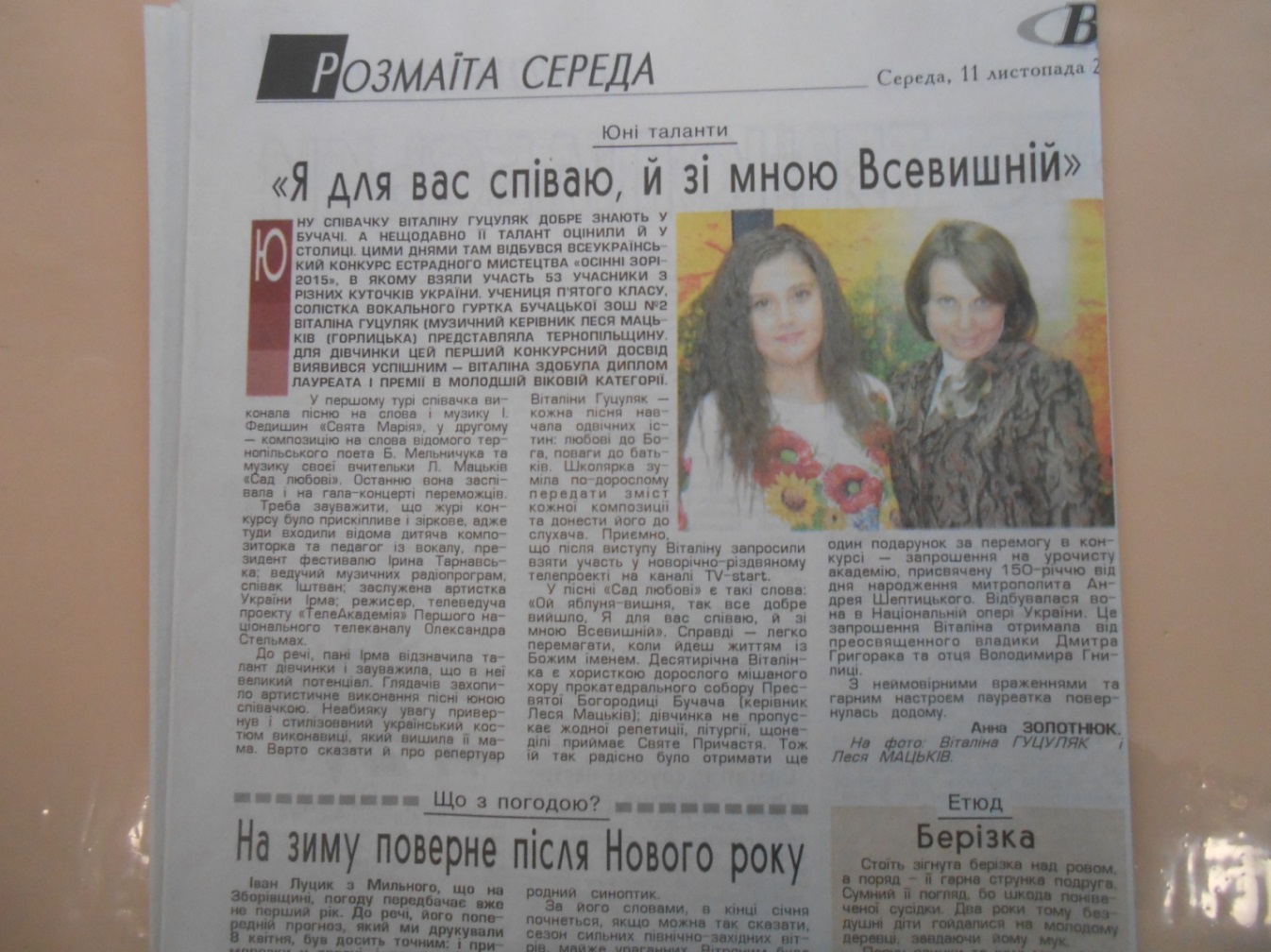 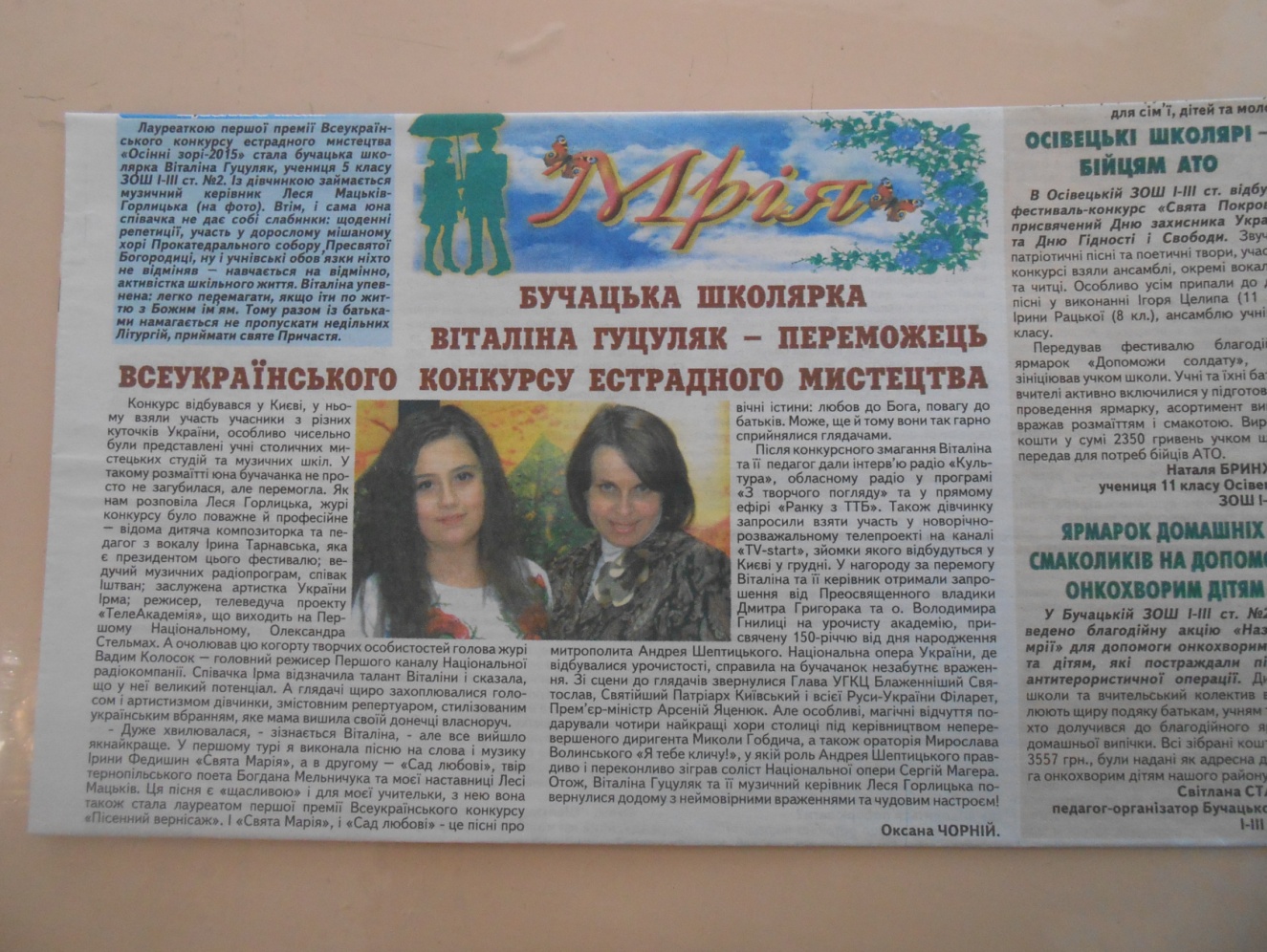 Публікації
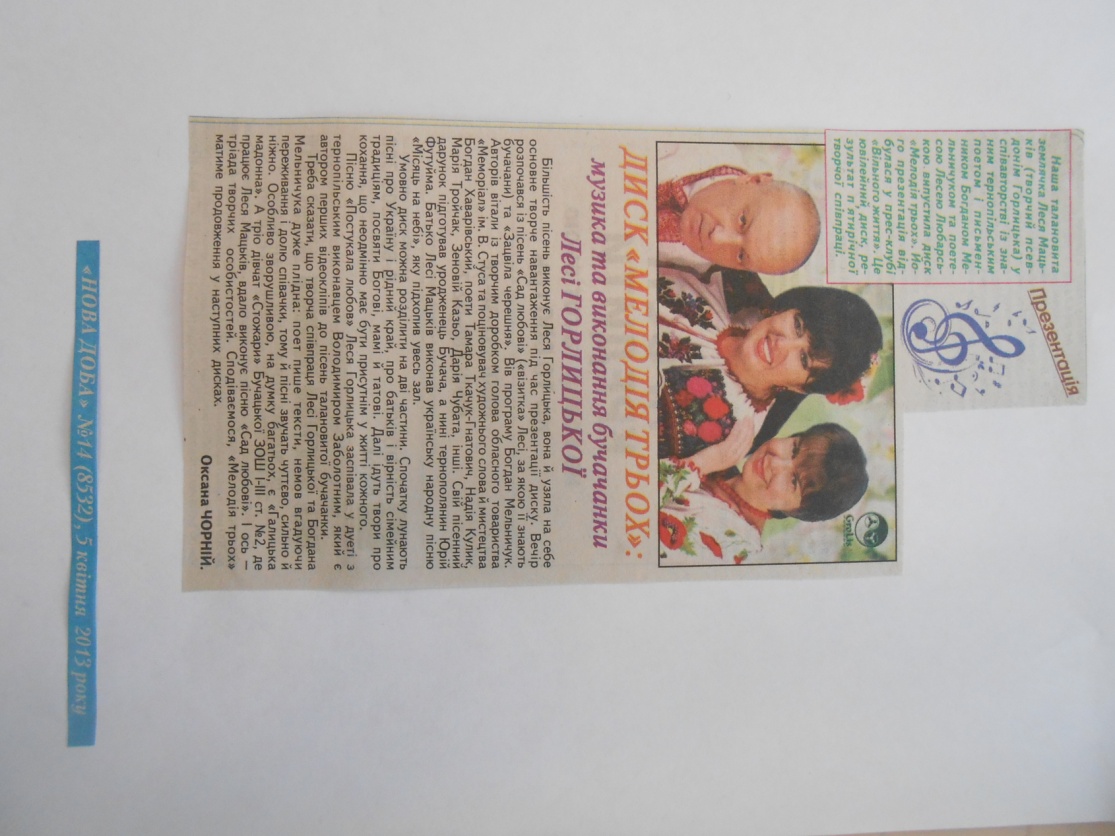 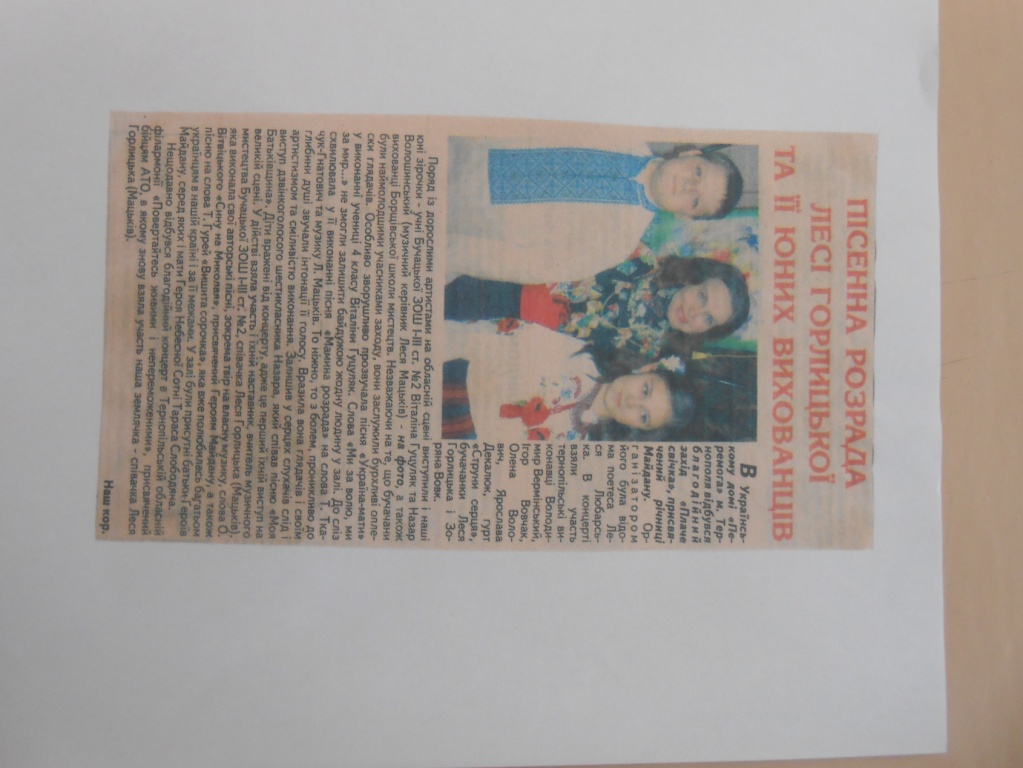 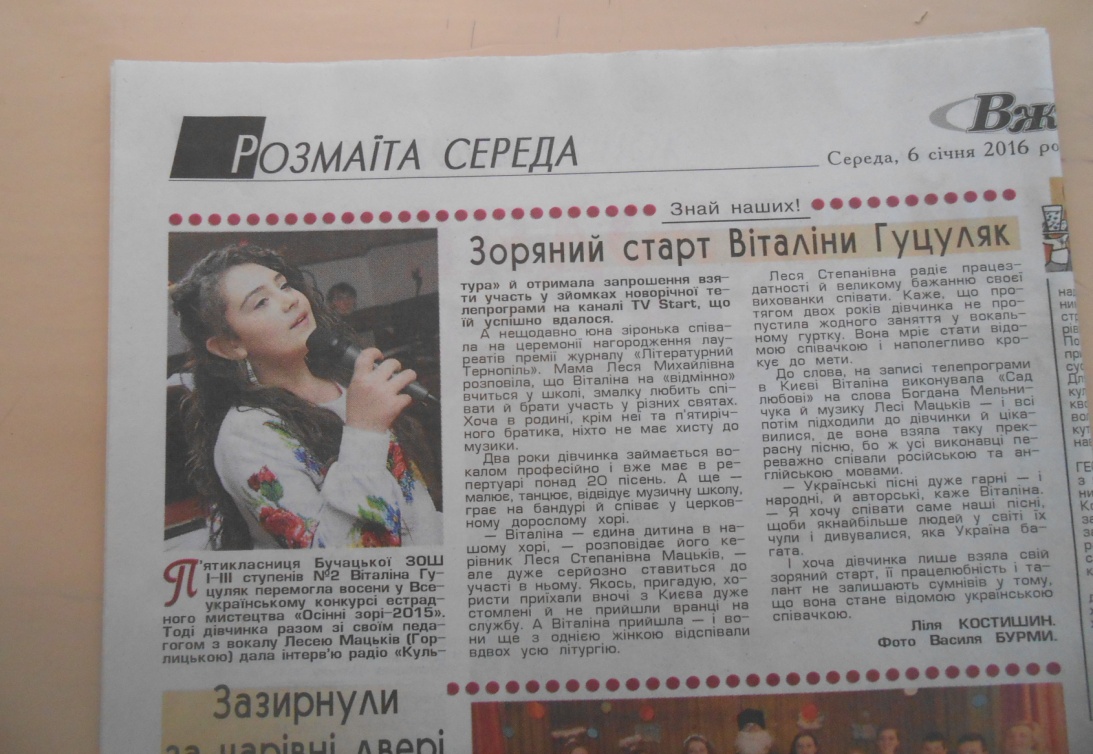 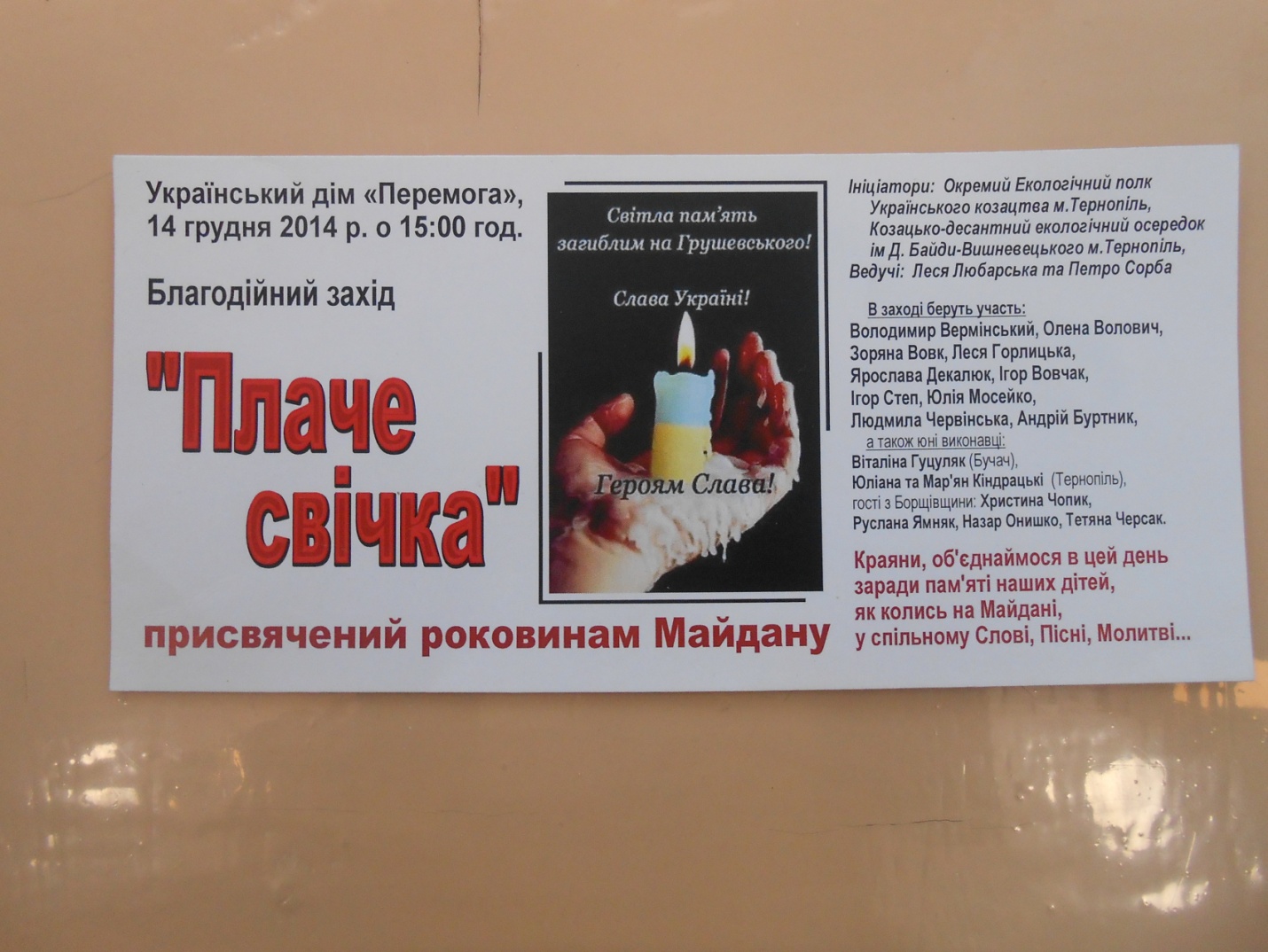 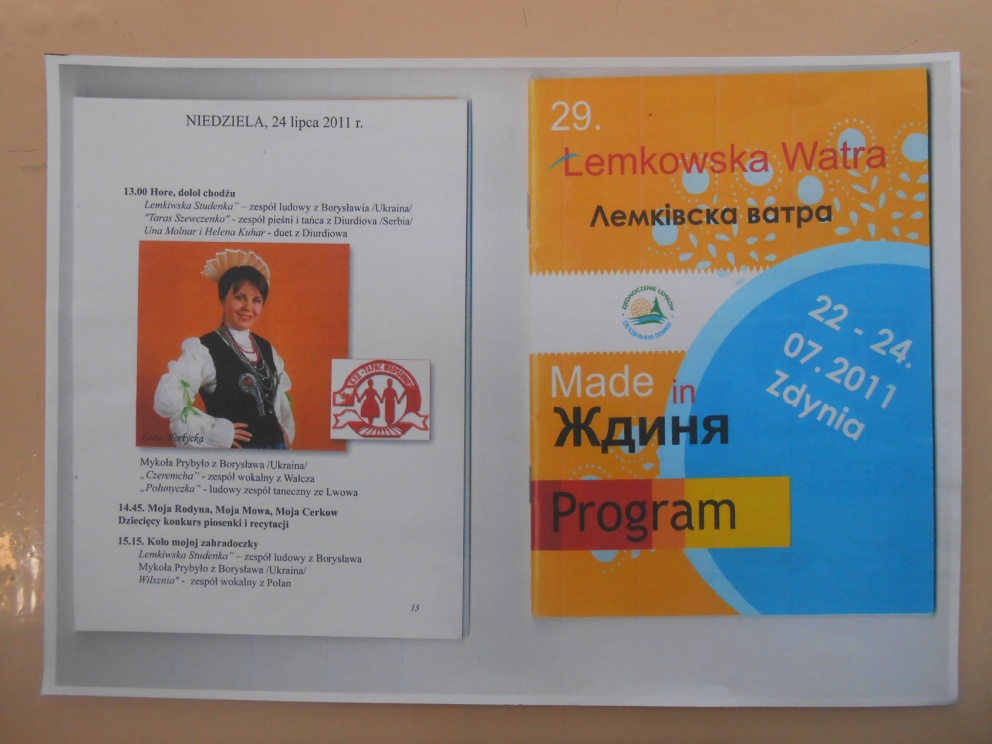 Святковий концерт до Дня збройних 
  сил України
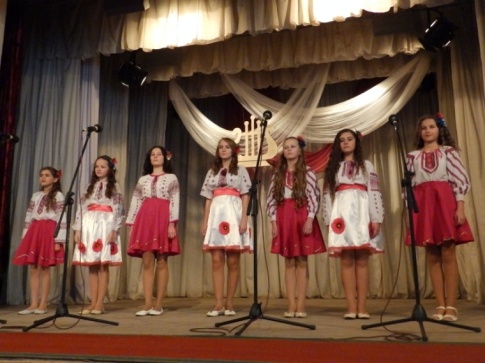 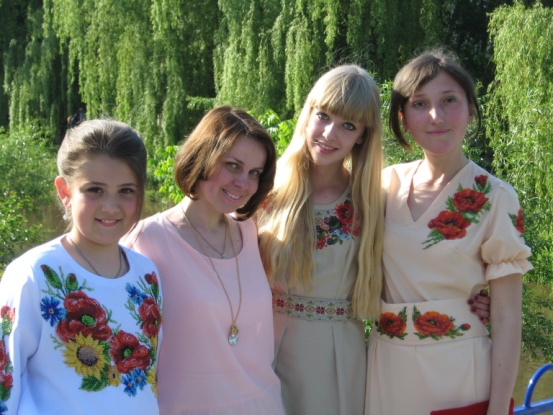 Районне свято "Випускник - 2015". Солісти: Тетяна Оріховська, Тетяна Мясковська, Віталіна Гуцуляк
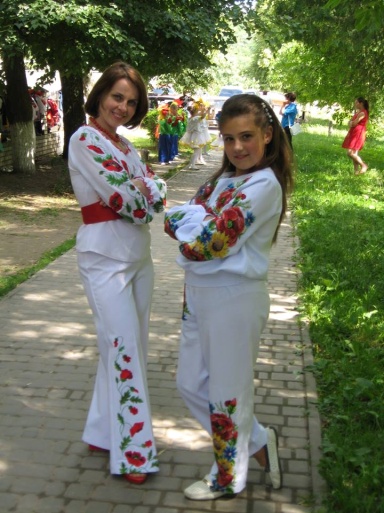 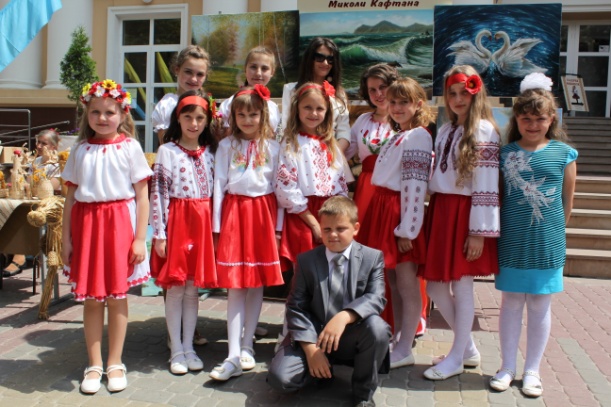 Позакласна робота
Районний захід до Дня Конституції України, 2015 рік
Відкриття літературного фестивалю для дітей "Дивокрай", м. Тернопіль, 20 травня 2012 р.
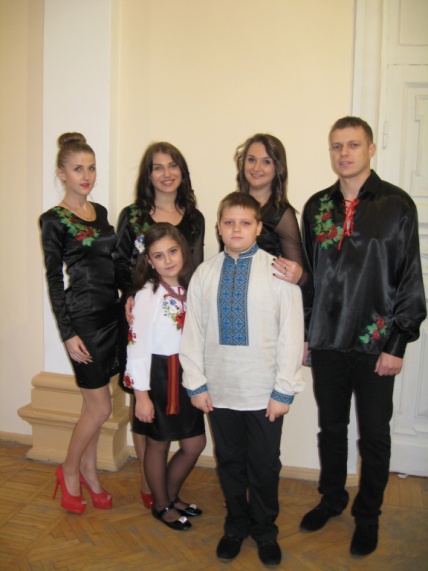 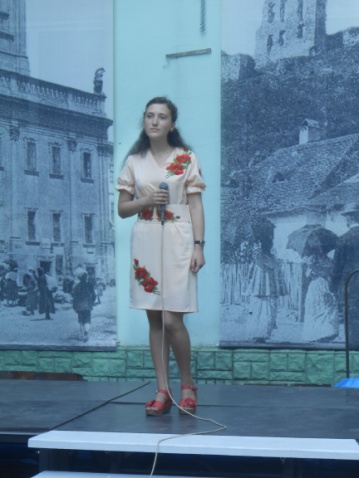 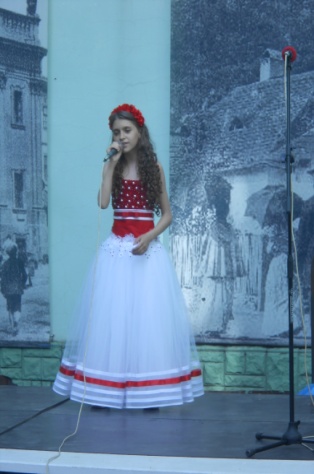 Обласний захід пам'яті Небесної сотні "Плаче свічка", Український дім "Перемога", м. Тернопіль, 2014 р.
Солістка Юлія Коршняк, Оріховська Тетяна виступ у Арт-дворі м. Бучача, 2016 р.
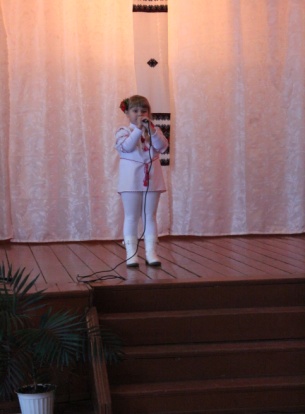 Солістка Яна Ключник. Фестиваль патріотичної пісні «Свята Покрова», листопад 2014 року
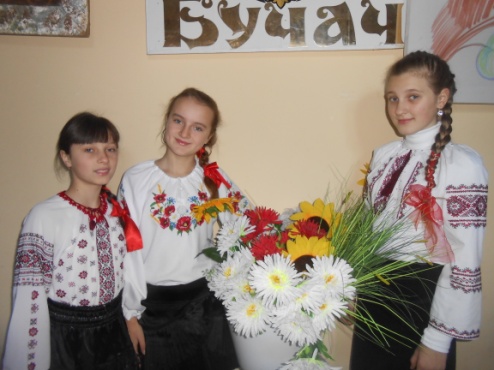 Виступ шкільного дитячого хорового колективу "Гомін" у Арт-дворі м. Бучача, 2015 р.
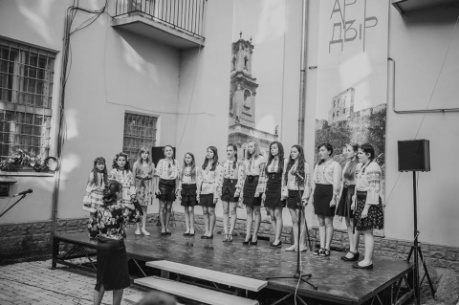 Святковий концерт до Дня інвалідів, грудень 2013 р.
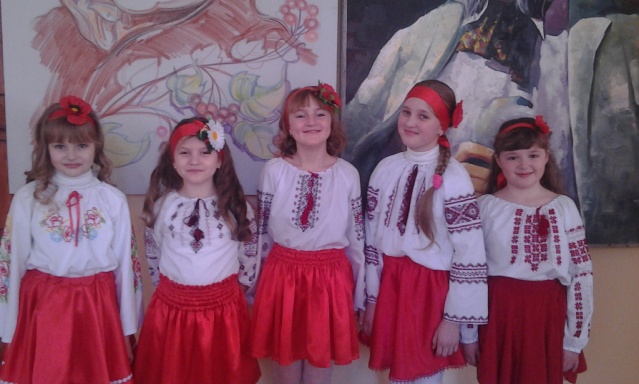 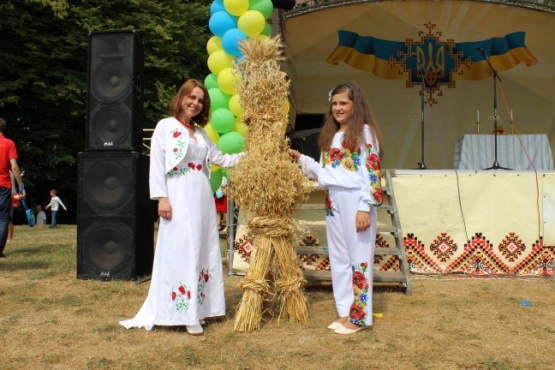 Позакласна робота
Ансамбль "Писанка" на районному огляді художніх колективів Бучаччини, 18.03.2012 р.
І обласний фестиваль "Гомін Лемківщини", м. Львів, 2015 р.
Районний захід "В твоєму імені молюсь" до Дня матері, 2015 р.
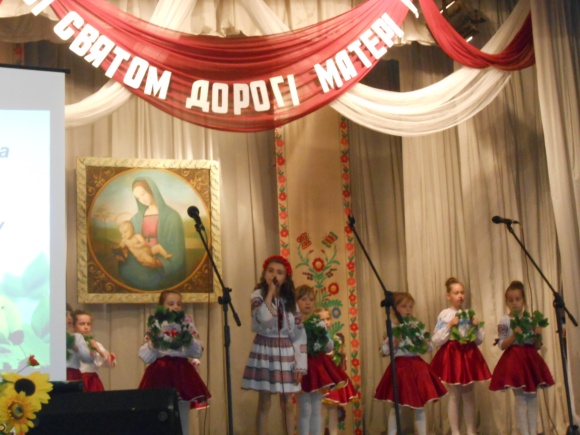 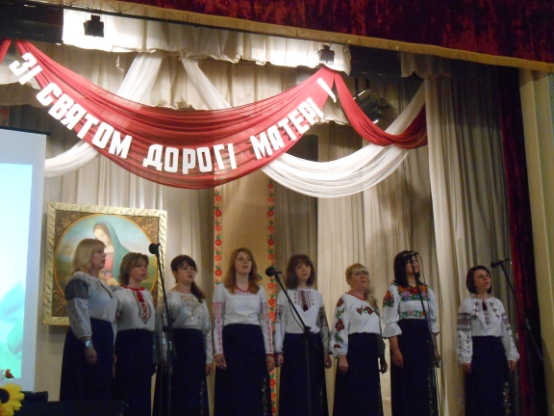 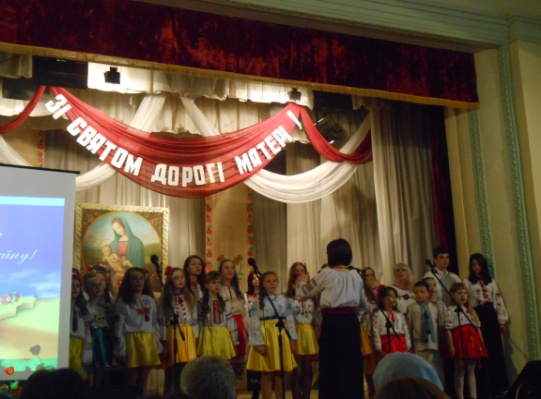 Результати 2011-2016
Віталіна Гуцуляк І місце у Всеукраїнському конкурсі естадного мистецтва "Осінні зорі- 2015", участь в міжнародному телевізійному фестивалі “В новий рік з TV START”
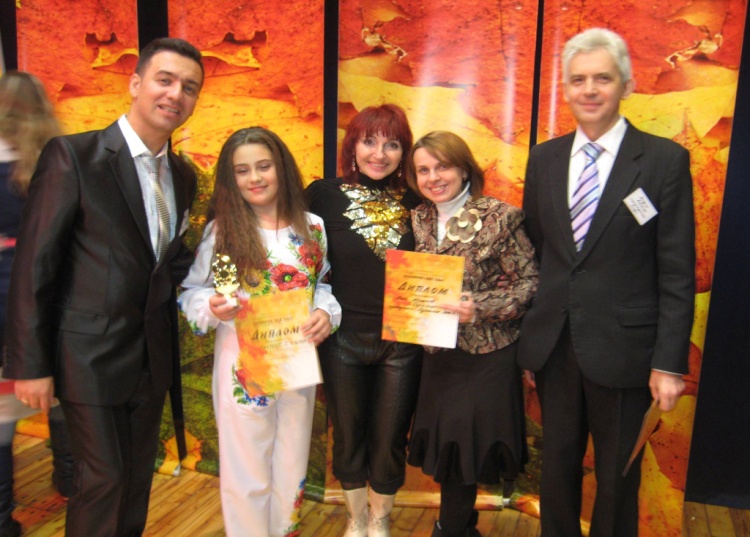 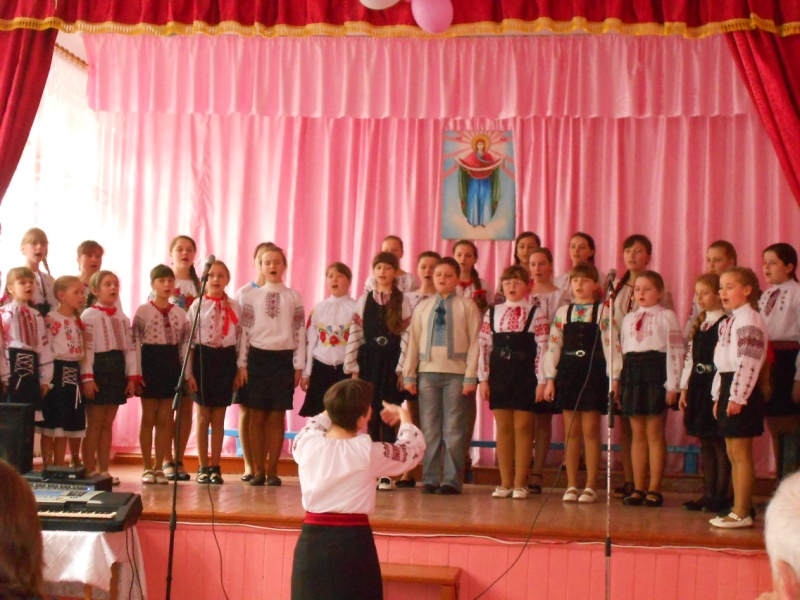 Хоровий колектив "Гомін", ІІ місце у районному фестивалі-конкурсі "Молитва за Україну", 2012 р. ІІІ місце у районному фестивалі-конкурсі духовної пісні "Гімн Богу", 2013 р.
Робота з обдарованими дітьми
Ансамбль "Писанка", І місце у районному фестивалі-конкурсі патріотичної пісні, 2015 р., ІІ місце у районному фестивалі-конкурсі патріотичної пісні, 2016 р., ІІІ місце у районному фестивалі духовної пісні "Молитва за Україну"
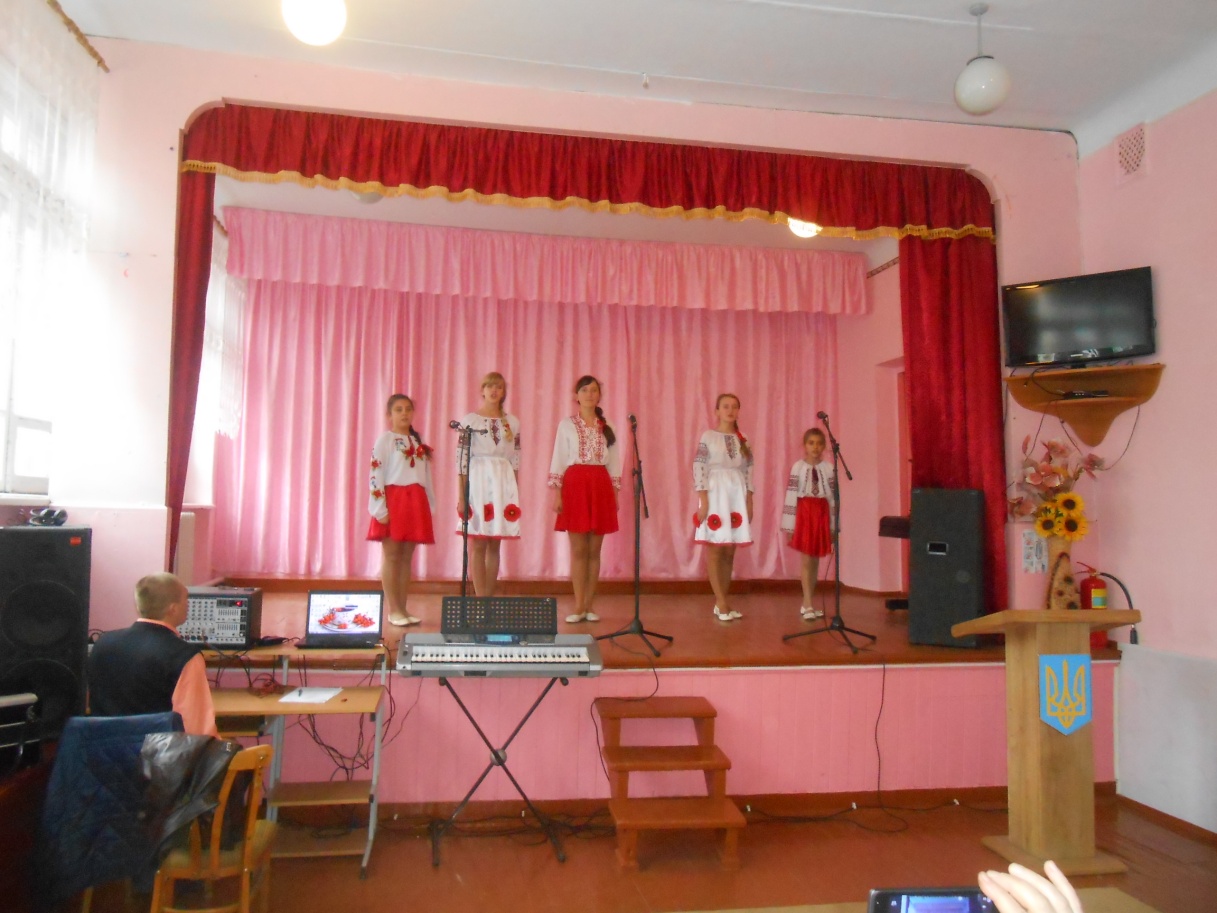 Ранок з ТТБ, листопад 2015 р.
Постійно підвищую  свою власну професійну майстерність

Ділюся досвідом, власним розумінням предмета з колегами

Надаю навчальні ресурси та поради вчителям

Виступаю з доповідями

Впевнена у своїх уміннях та знаннях в галузі викладання мистецтва
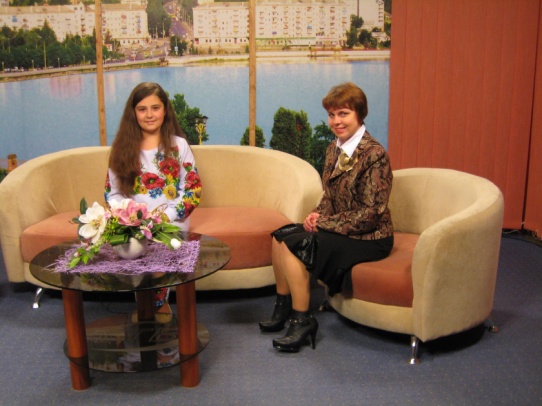 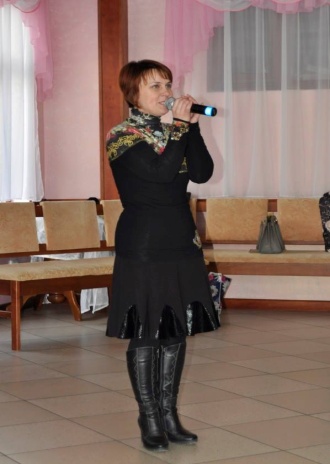 "Викладання мистецтва у 8 класі за новою програмою". Виступ на РМО.
Поширення педагогічного досвіду
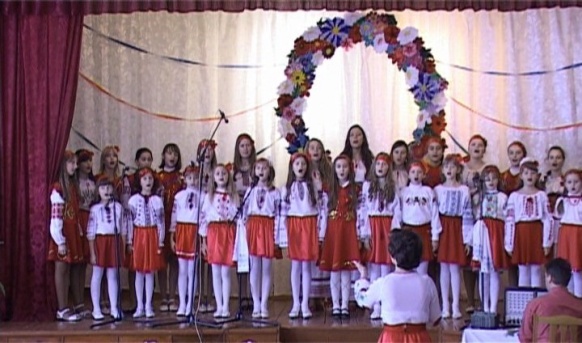 Концертна програма "Величаю тебе, Україно" до обласного семінару методистів РМК з предметів художньо-естетичного циклу, 2011 р.
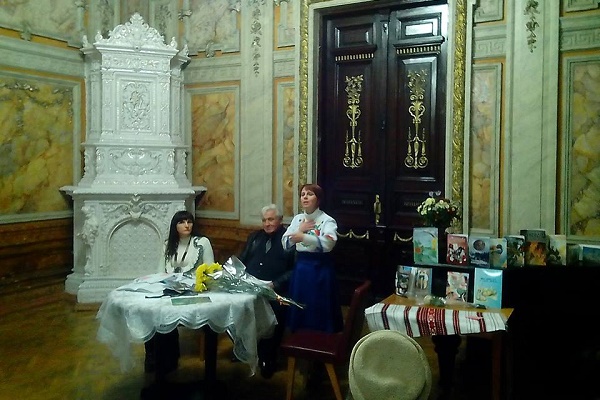 Виступ у національній спілці письменників України 10.10.2016 р. (Творчий вечір тернопільських поетів: Тамари Гнатович та Оксани Дяків "Від Дністра до Горині - єднання сердець»)
Громадська діяльність
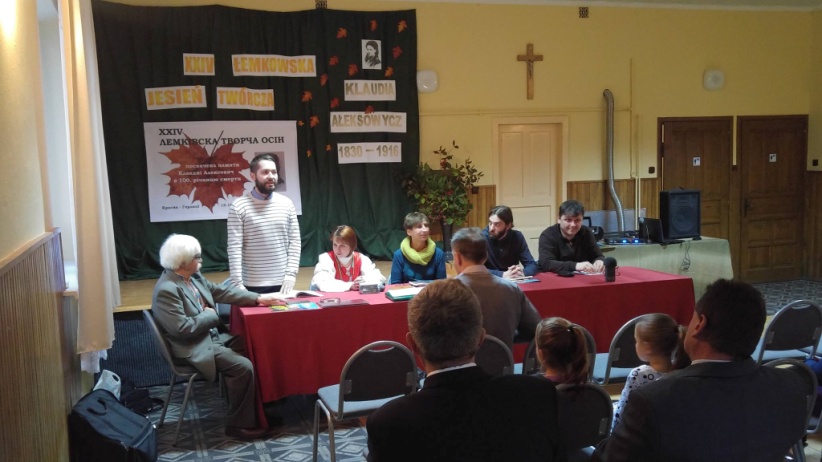 XXIV Лемківська творча осінь, присвячена пам'яті письменниці Клавдії Алексович (м. Коросно, Польща), 16.10. 2016 р.
За написання і виконання духовних пісень, участь у благодійних концертах для потреб воїнів АТО , за роботу з церковним хором  нагороджена Грамотою Папи Римського (2016 р.)
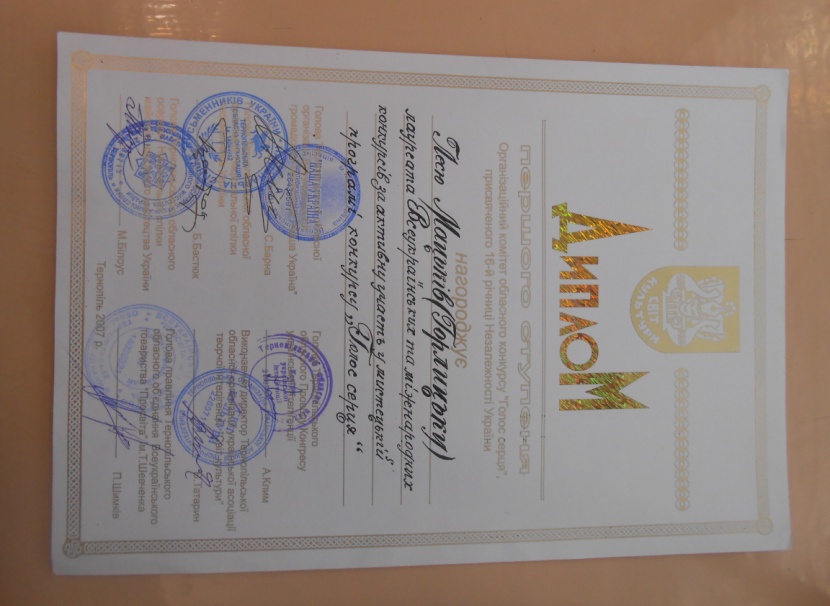 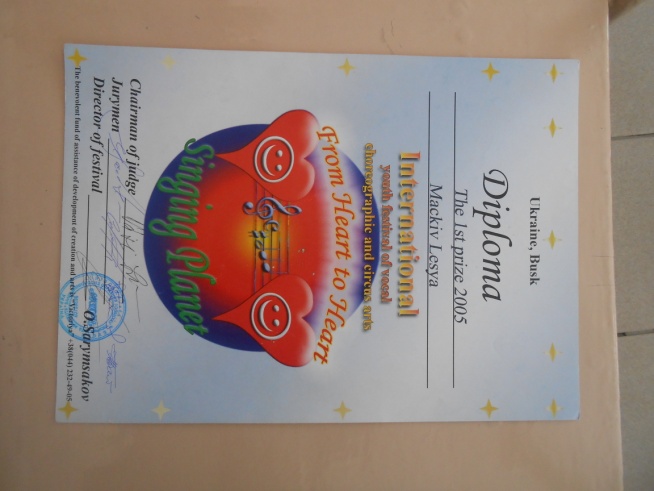 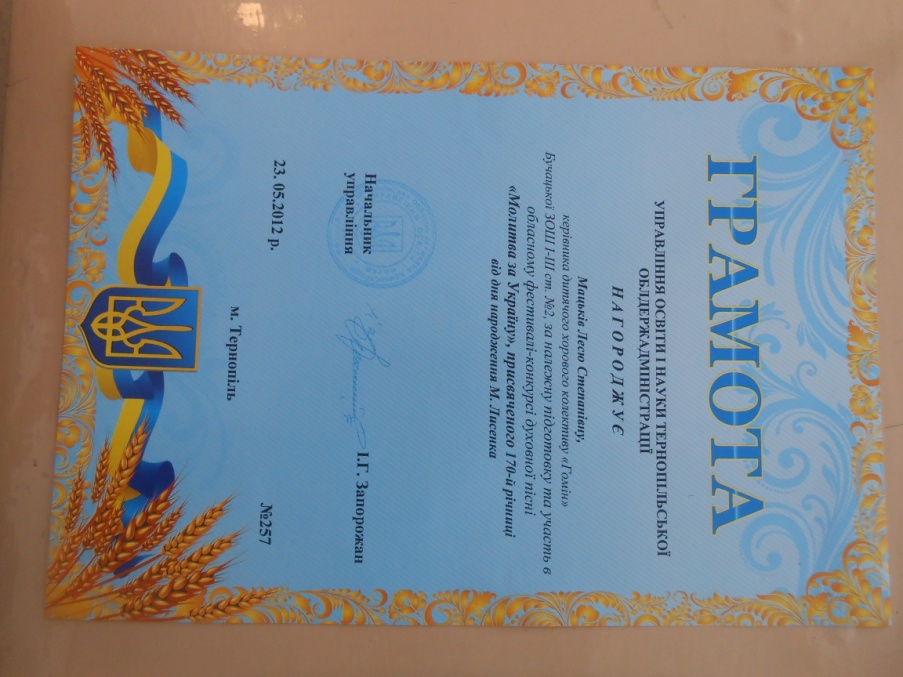 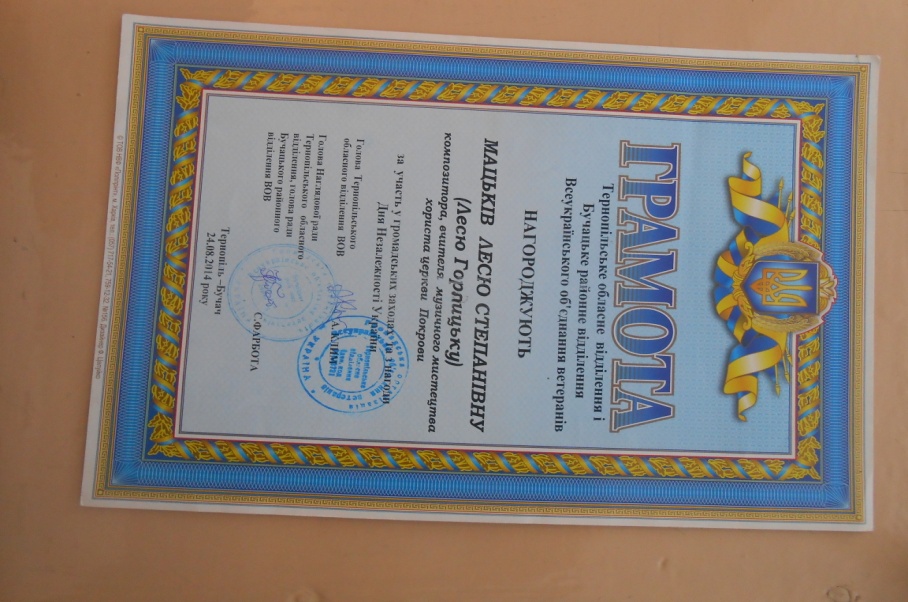 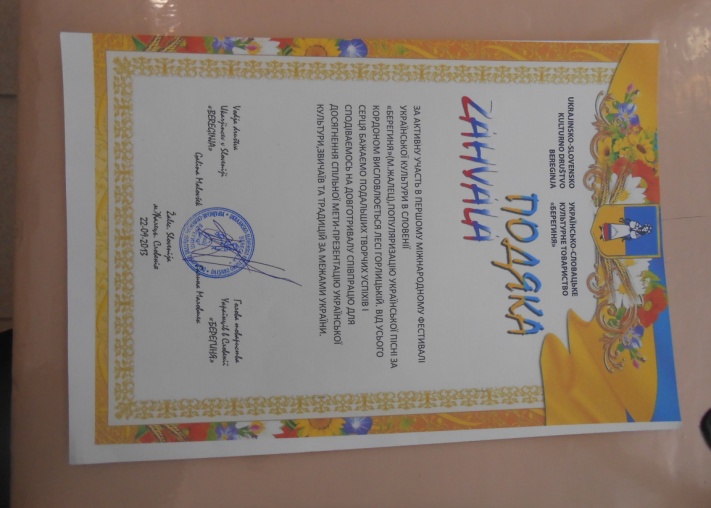 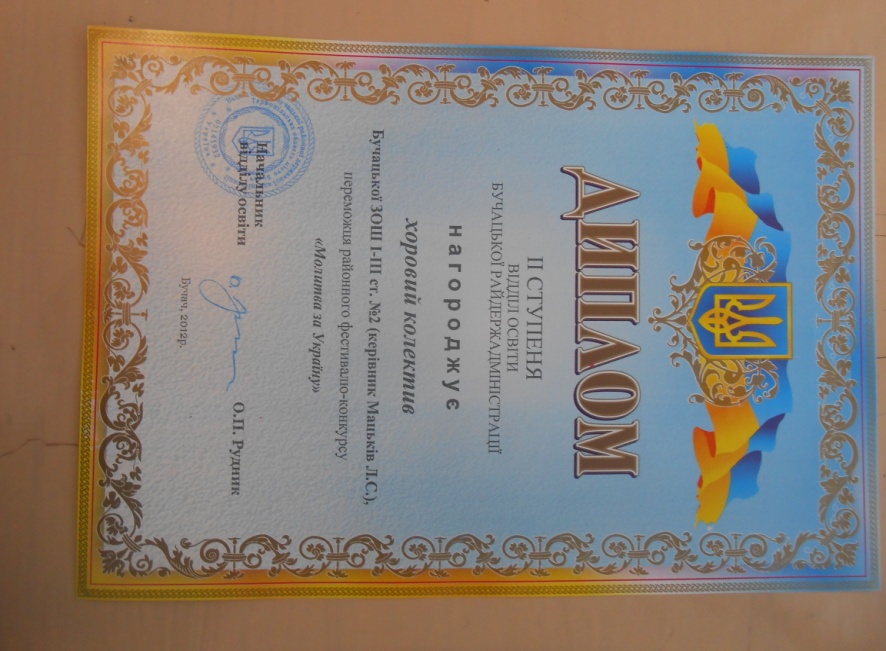 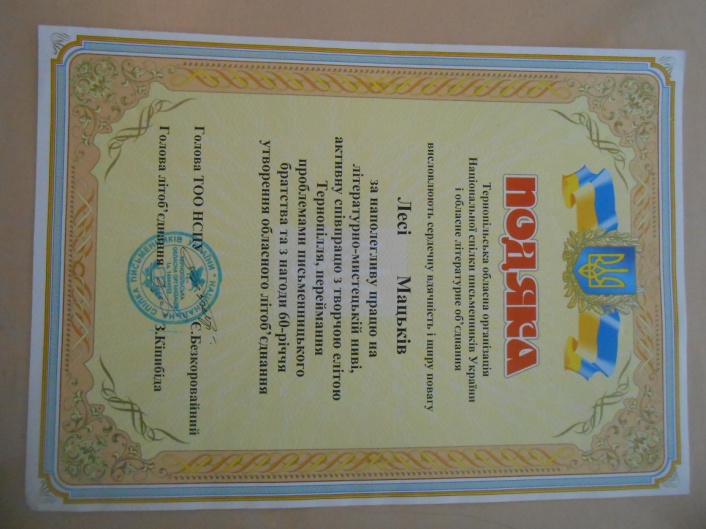 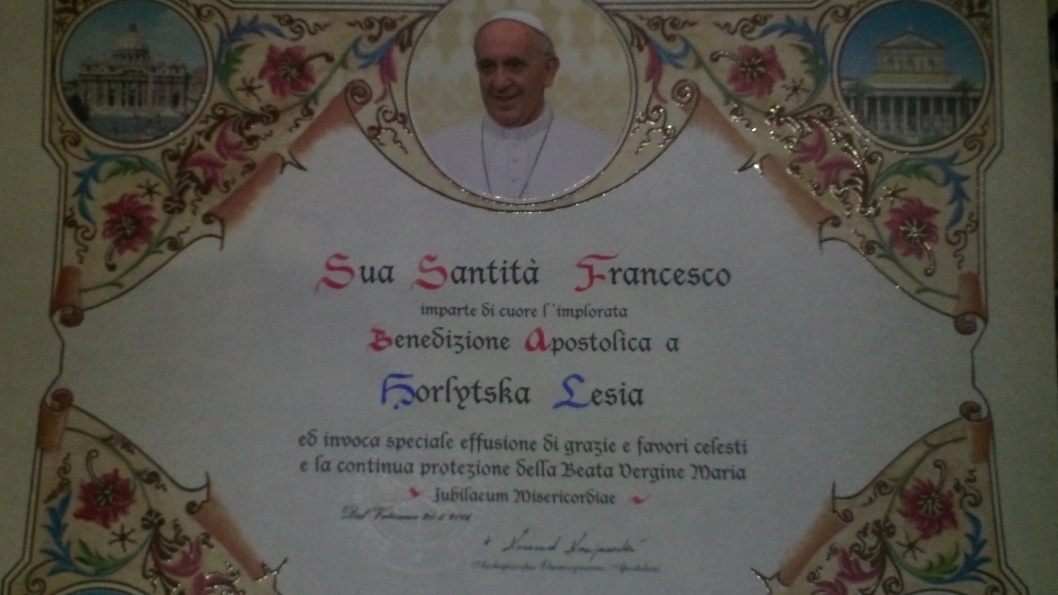 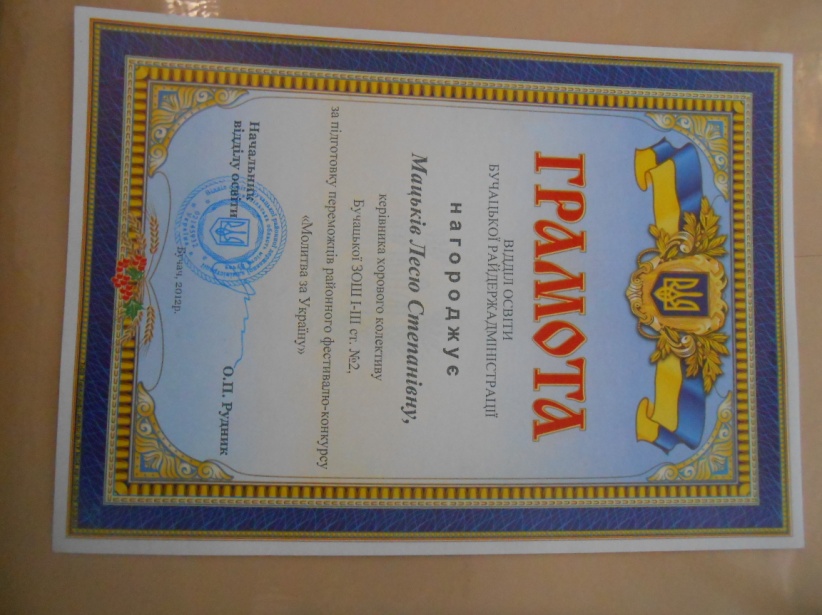 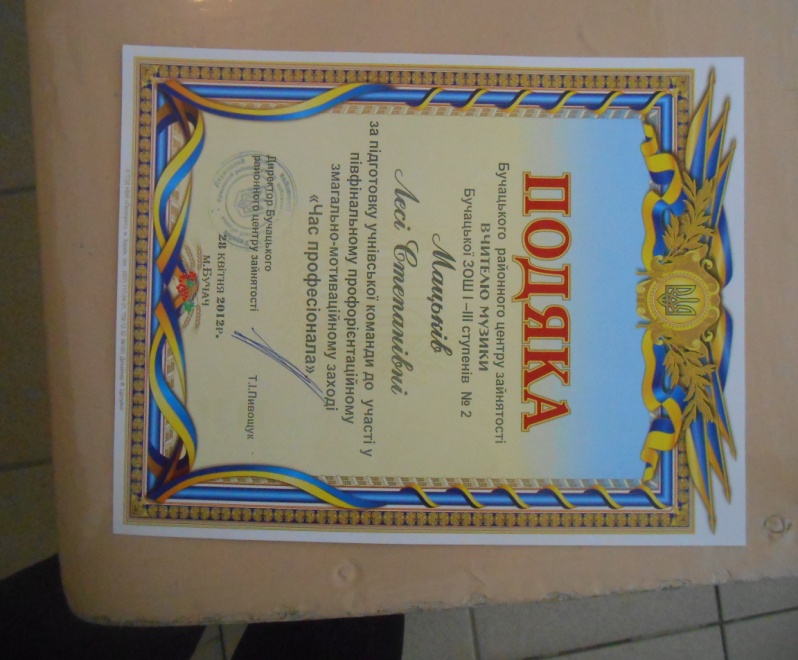 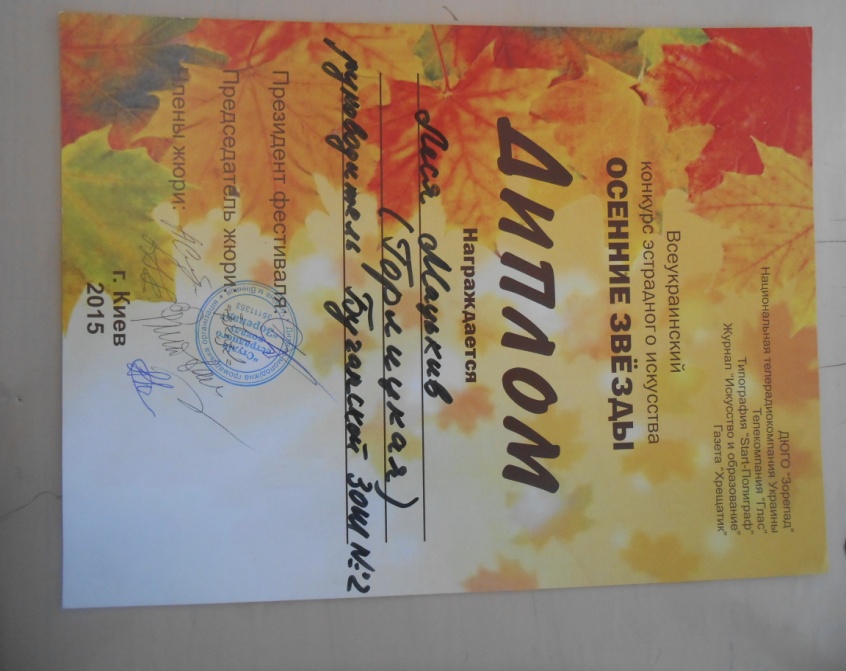 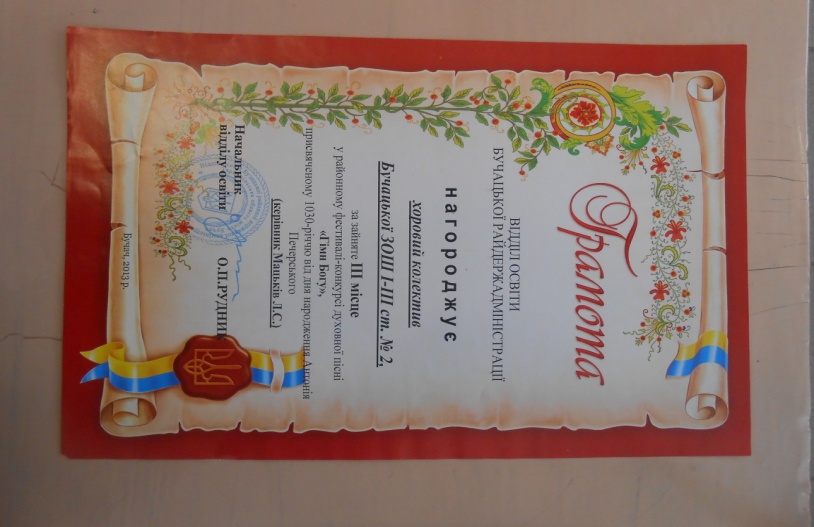 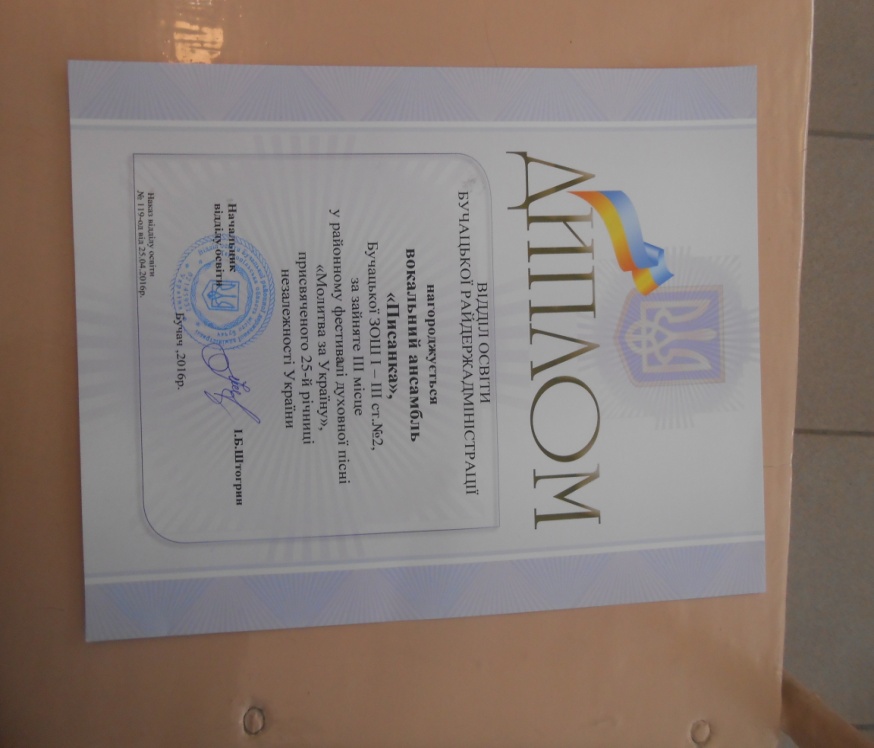 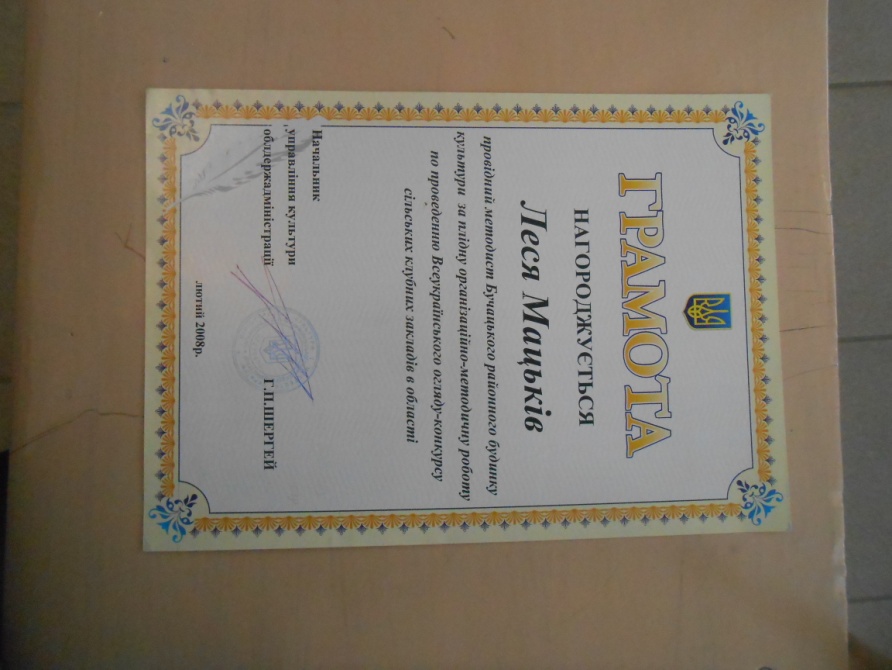 Нагороди
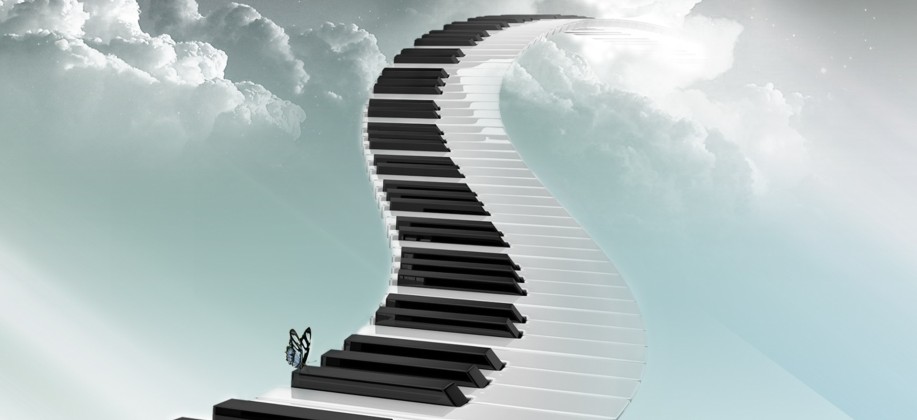 Я – особистість!
І цим пишаюсь.
Я – особистість, бо живу.
Усе, що я переживаю
В піснях і музиці творю.
(Л. Мацьків)
Дякую за увагу!